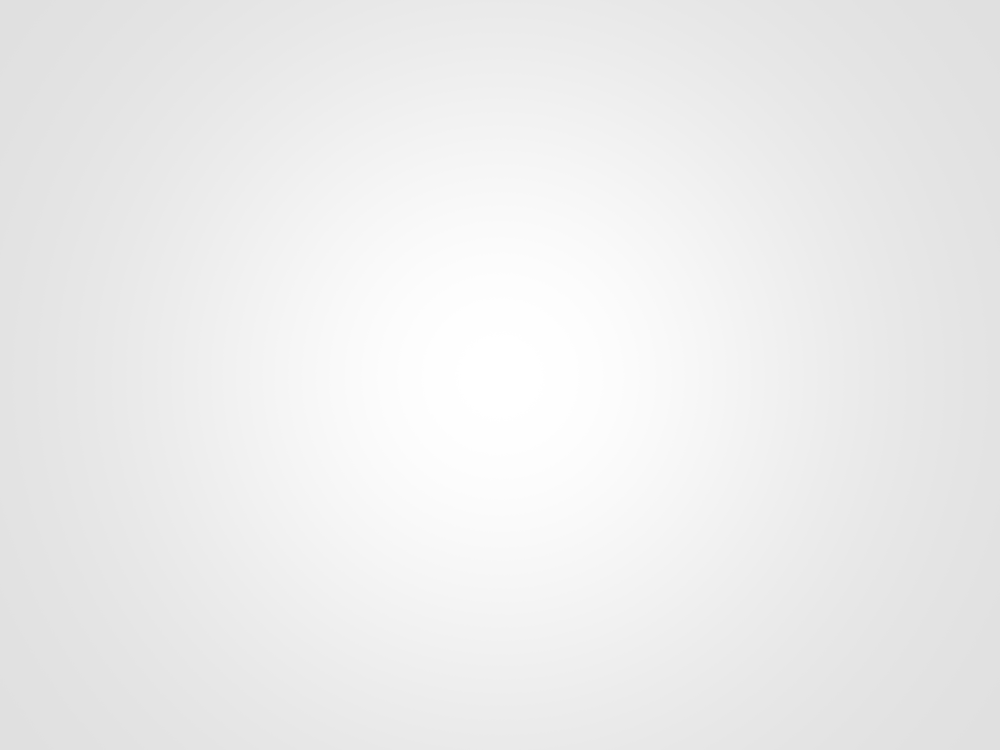 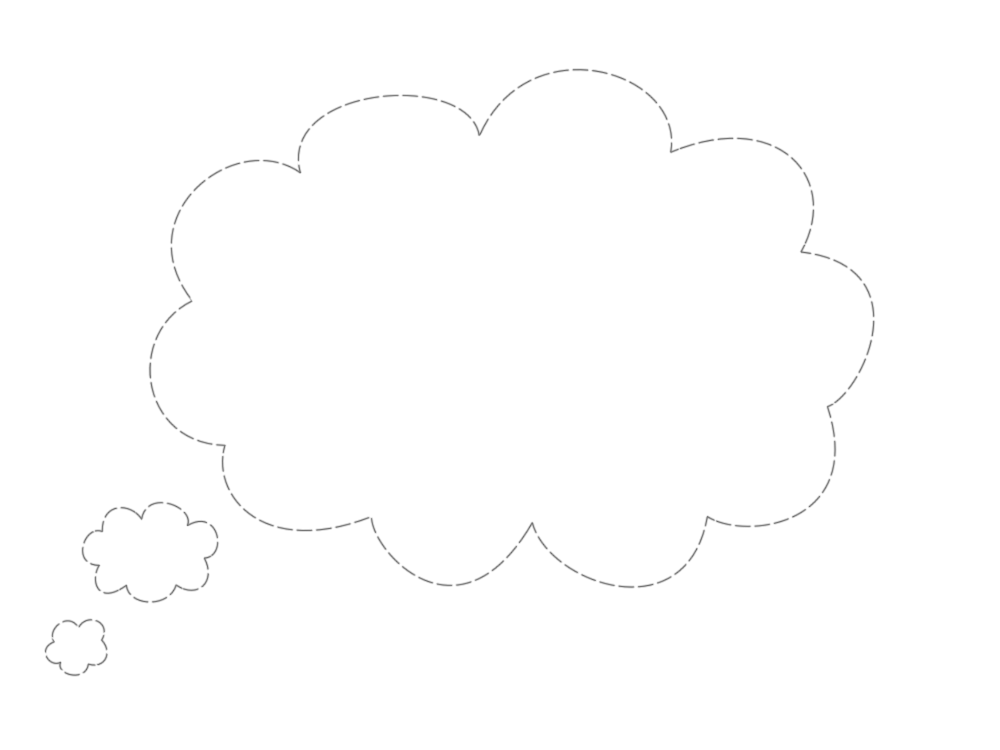 TECNOLOGIA ASSISTIVA: DESAFIOS E POSSIBILIDADES NO DESENVOLVIMENTO E ADAPTAÇÃO DE CONTEÚDO DIGITAL
Adriana Soeiro Pino – Educom,  Uninove e Grupo Sequencial adrianasoeiro@gmail.com  
11-98120-1479

Marta Cristina Rodrigues – Educom, Mackenzie e Uninove  martacristinaprofessora@gmail.com  
11 967228522
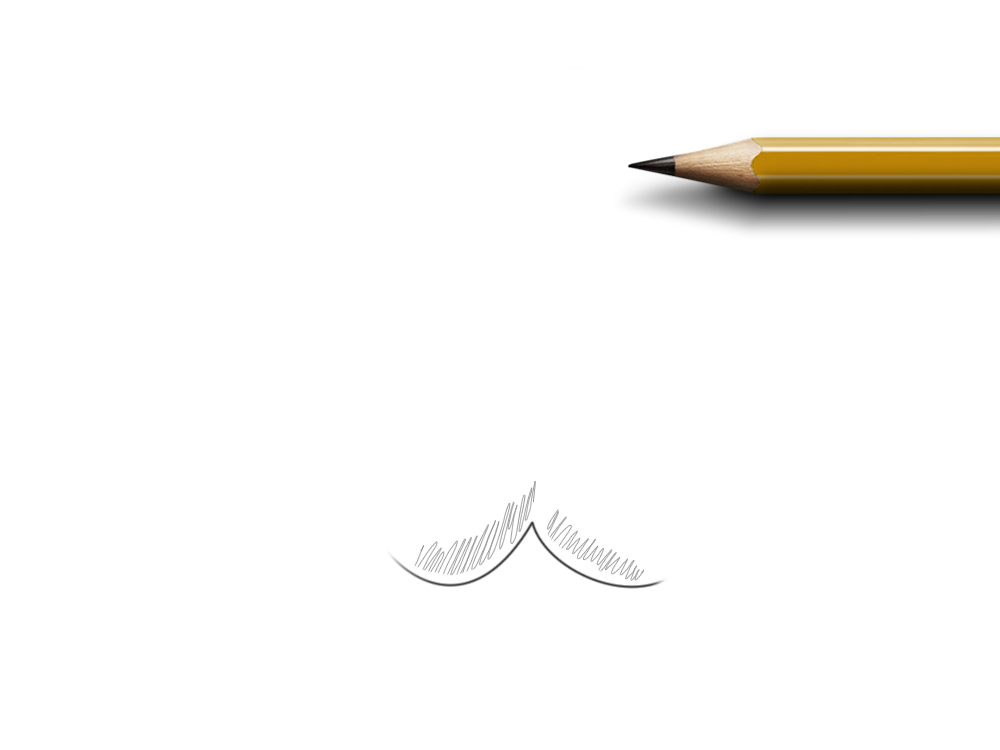 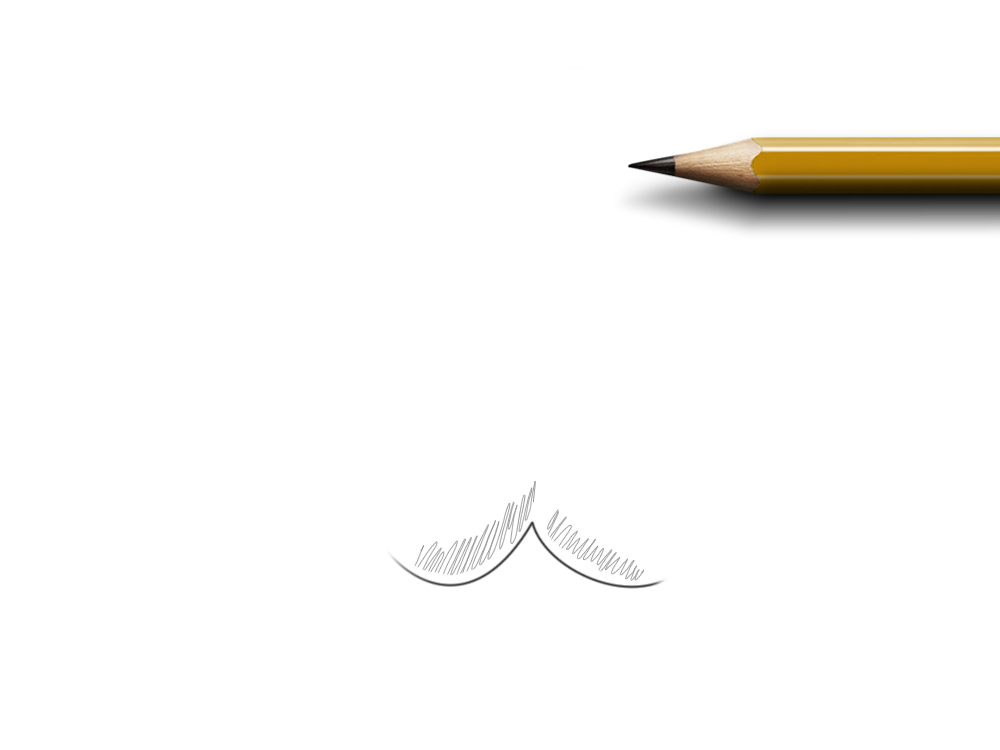 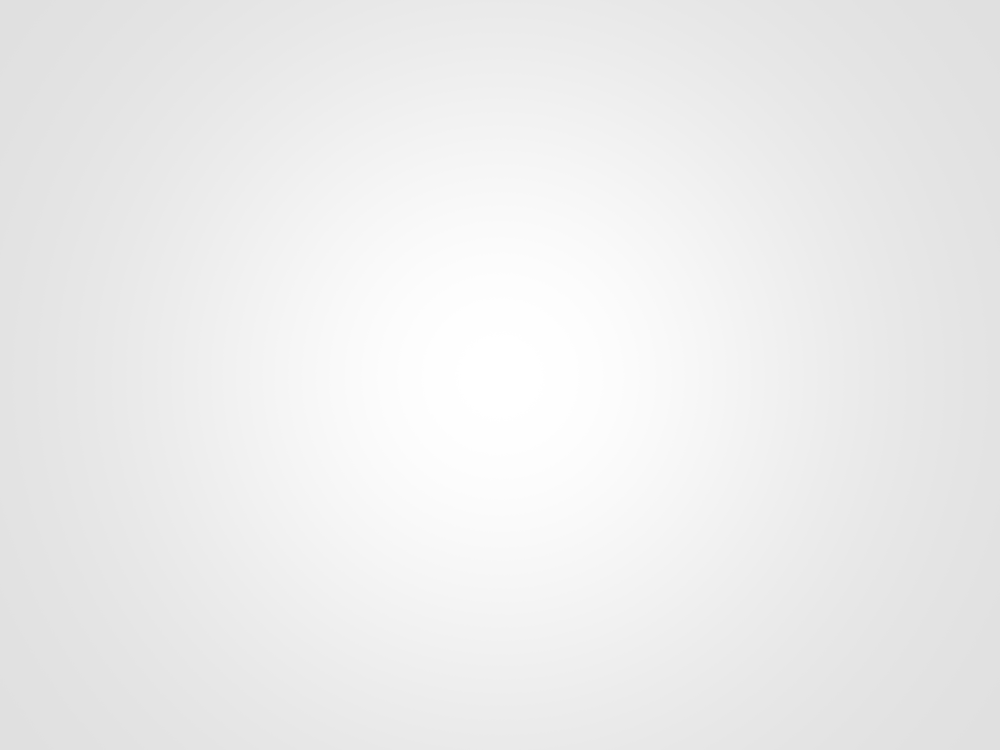 agenda
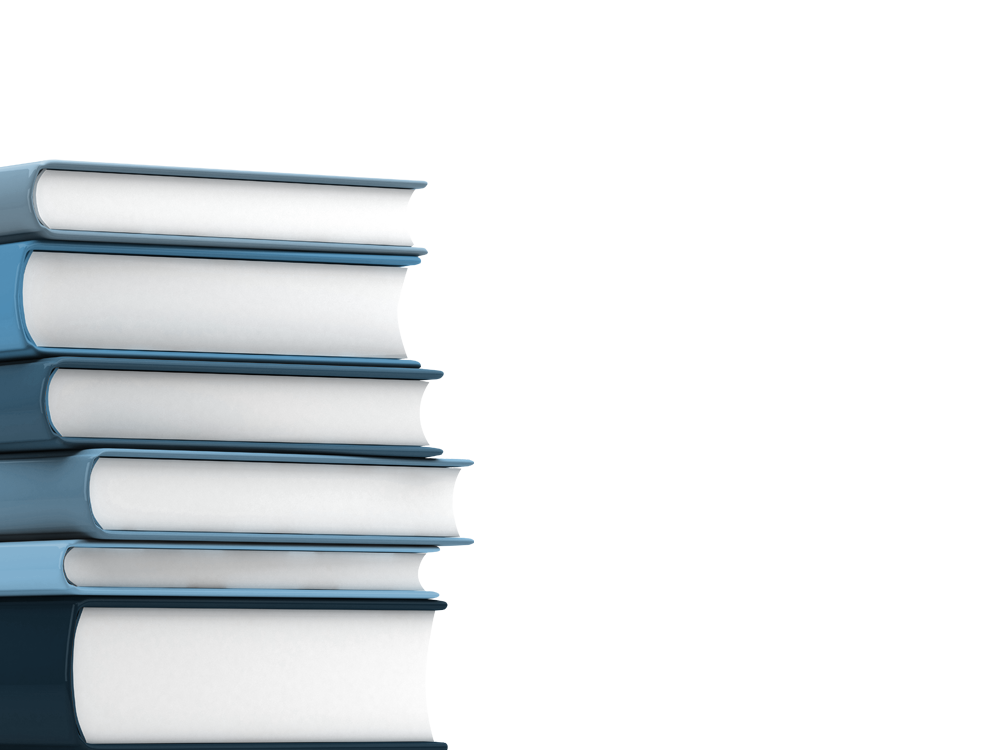 1.Justificativa da Demanda
2. Tecnologia Assistiva
3. Softwares de Voz
4.Adaptação Conteúdo
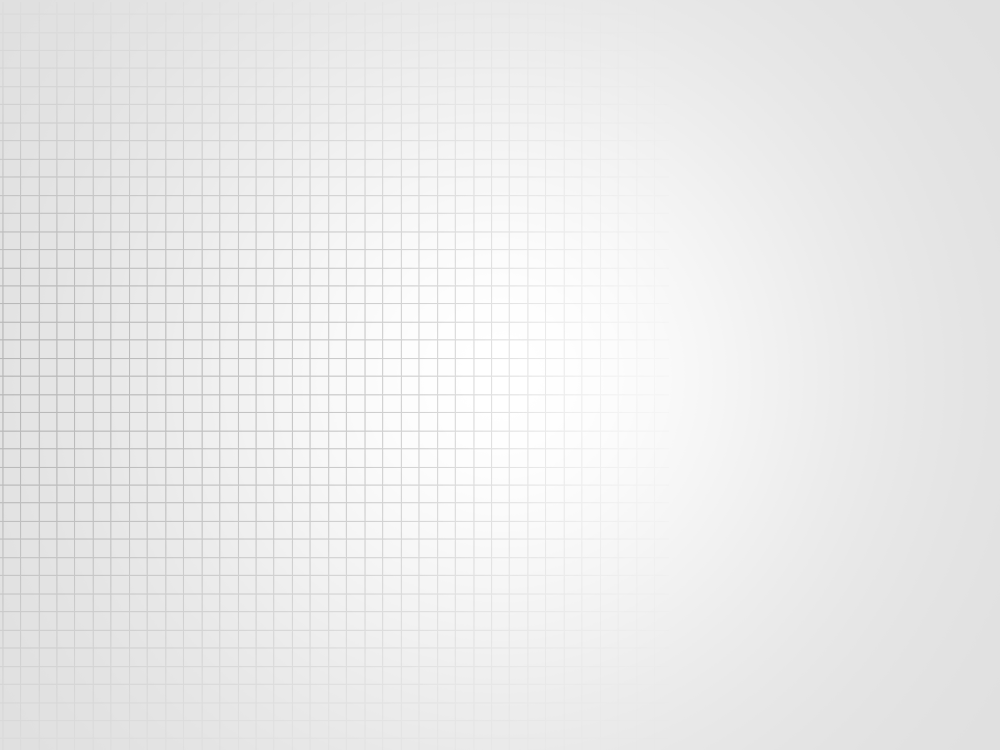 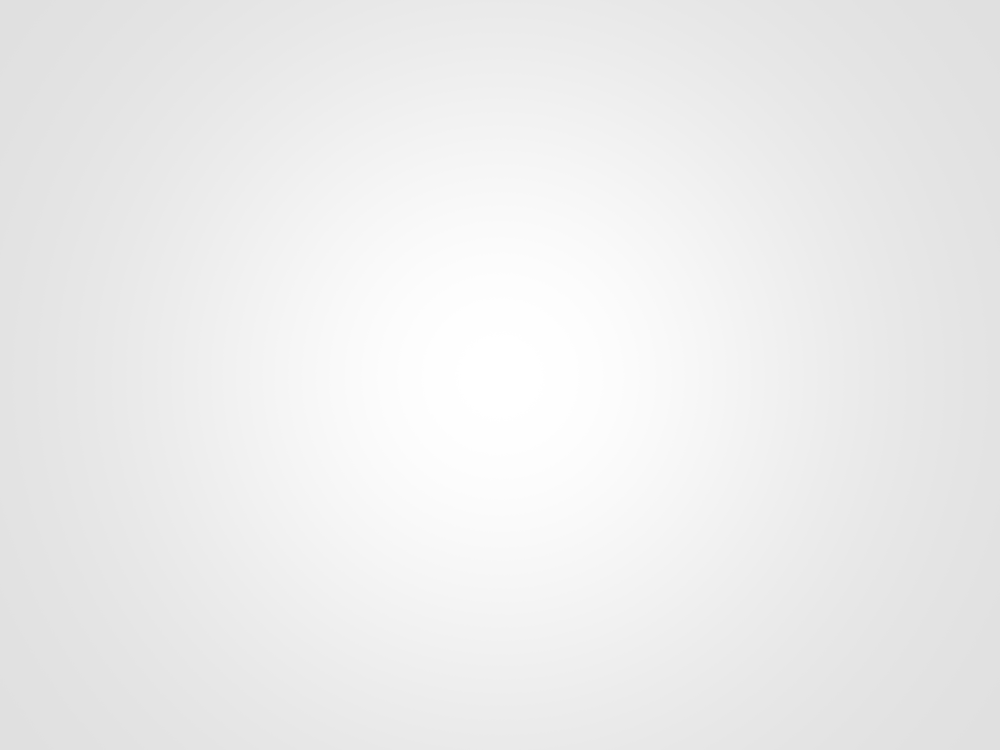 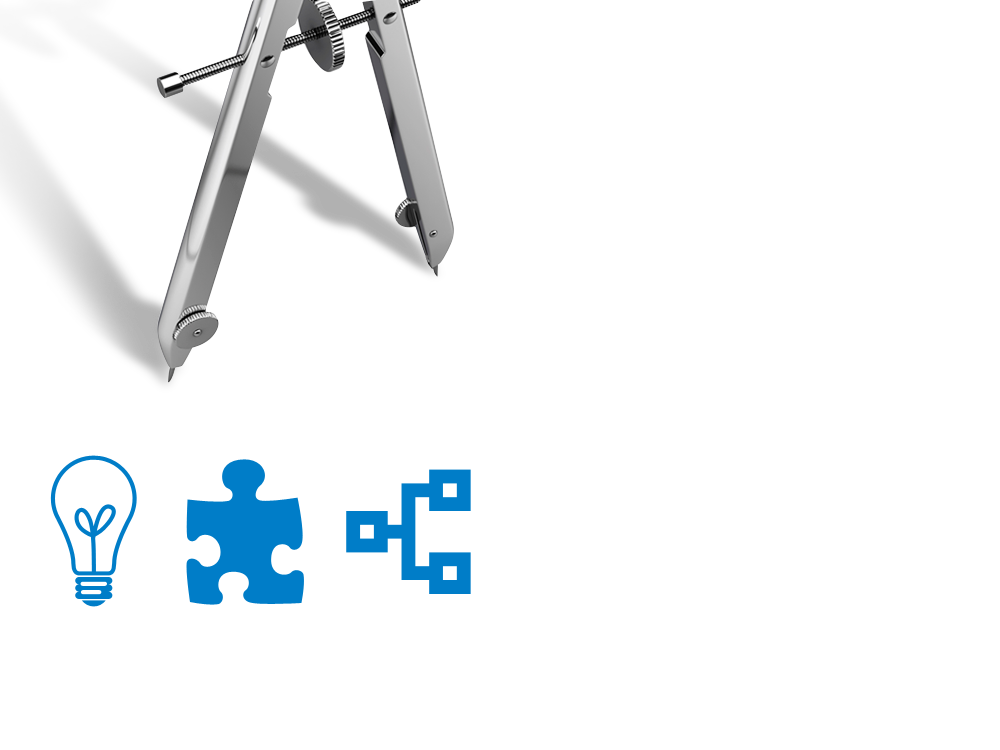 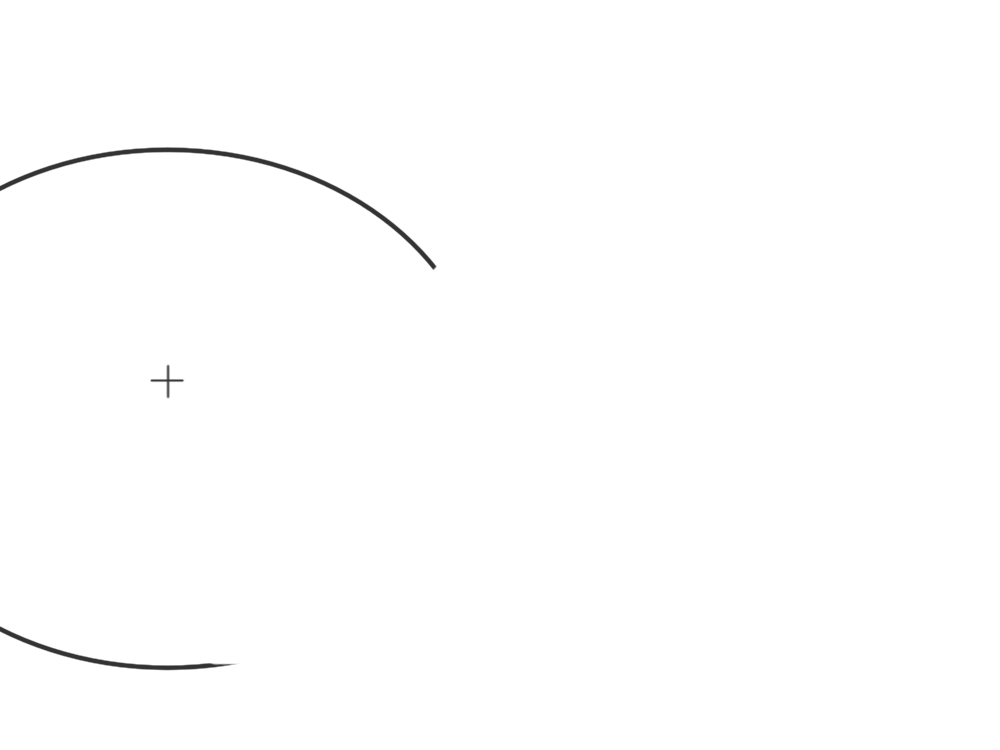 Conceito de Tecnologia Assistiva
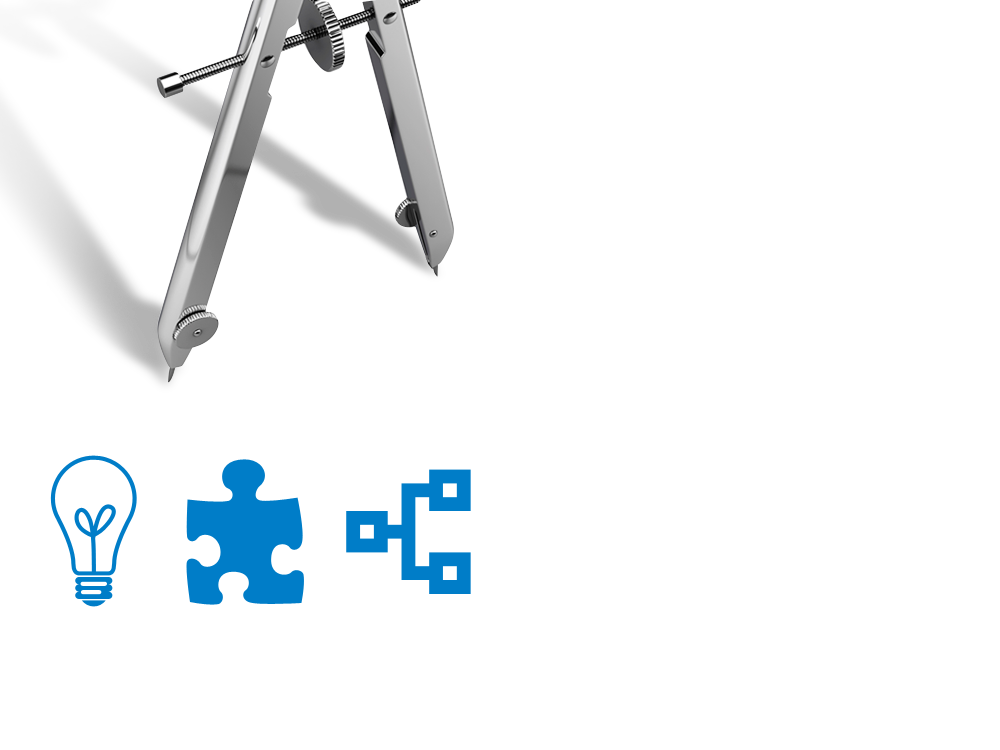 São recursos e serviços que podem contribuir para proporcionar ou ampliar as habilidades funcionais das pessoas com deficiência ou sem deficiência, e consequentemente promover uma vida independente e inclusiva.
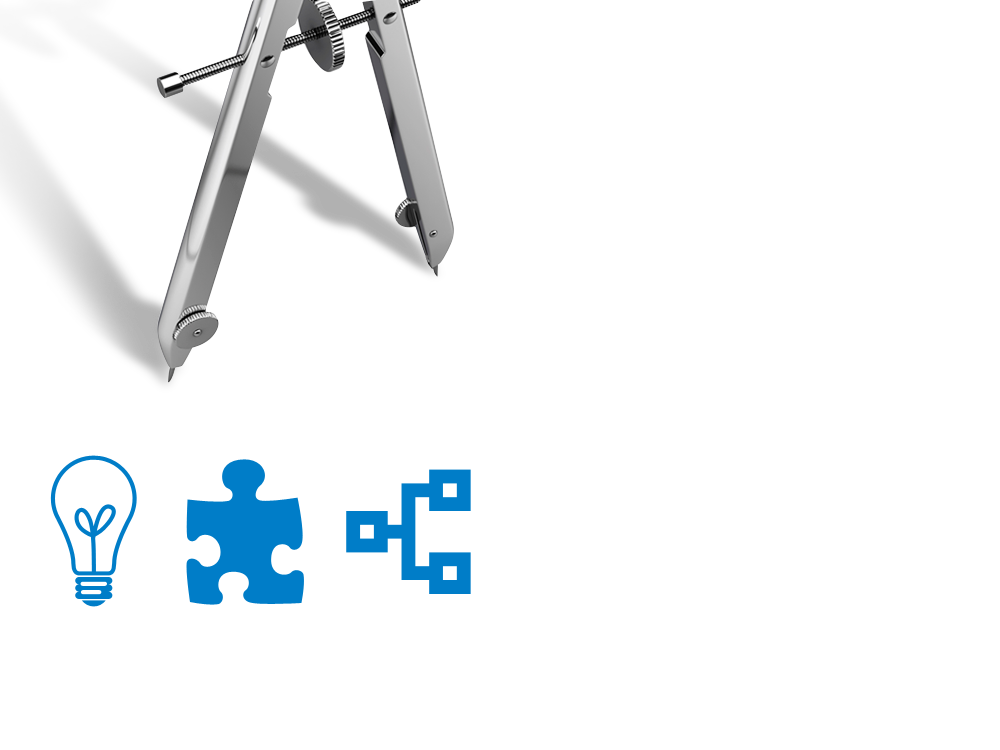 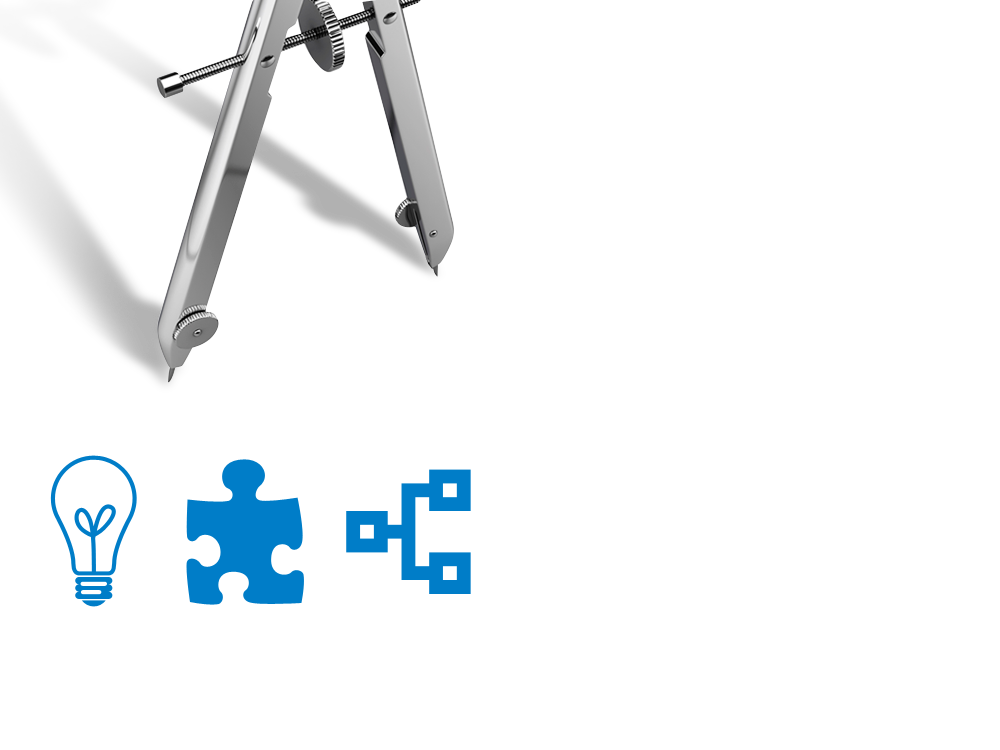 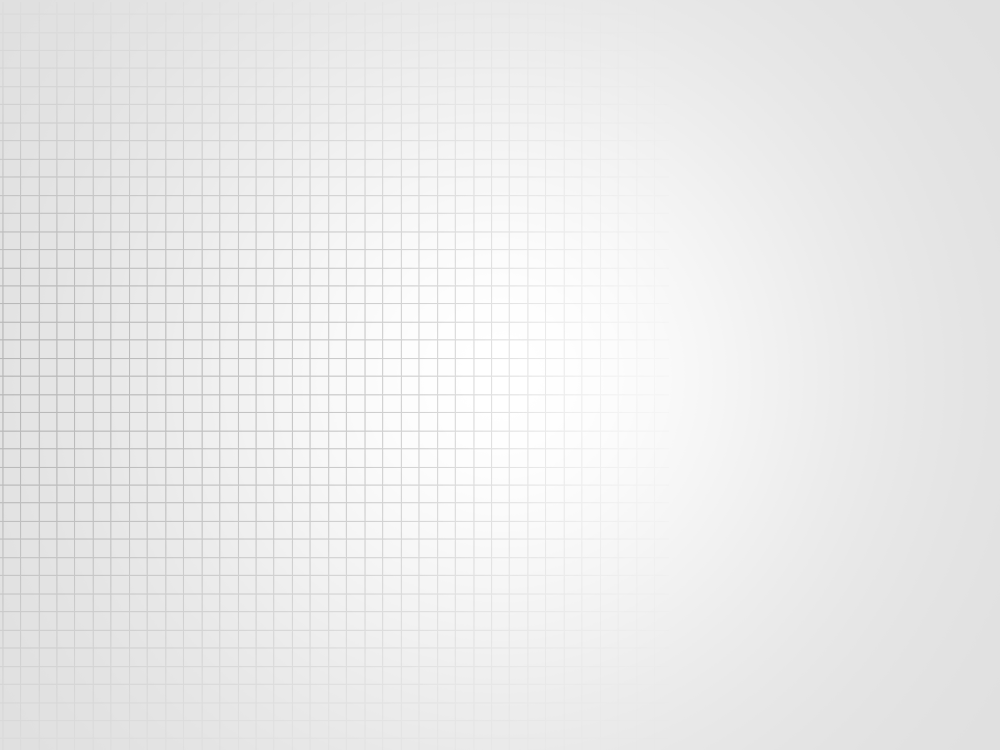 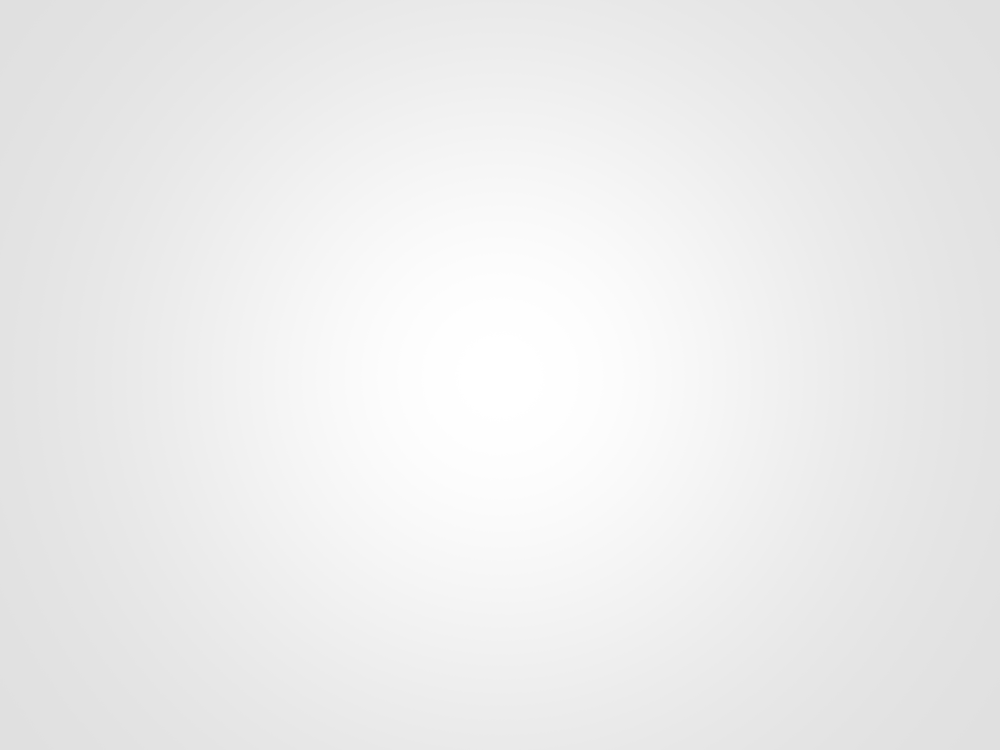 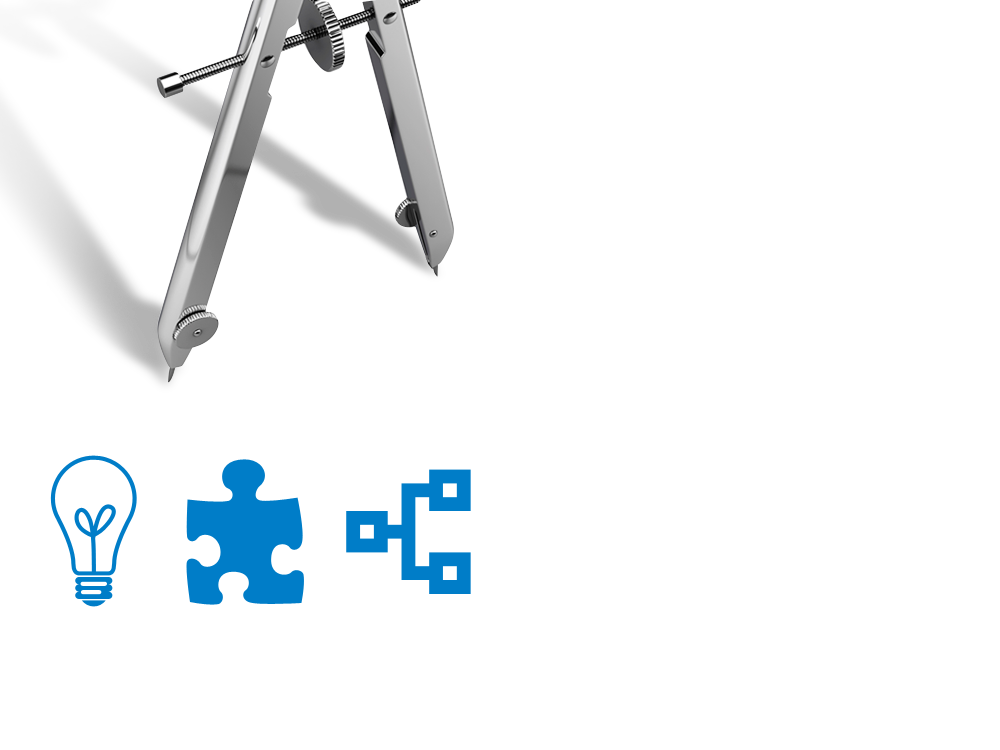 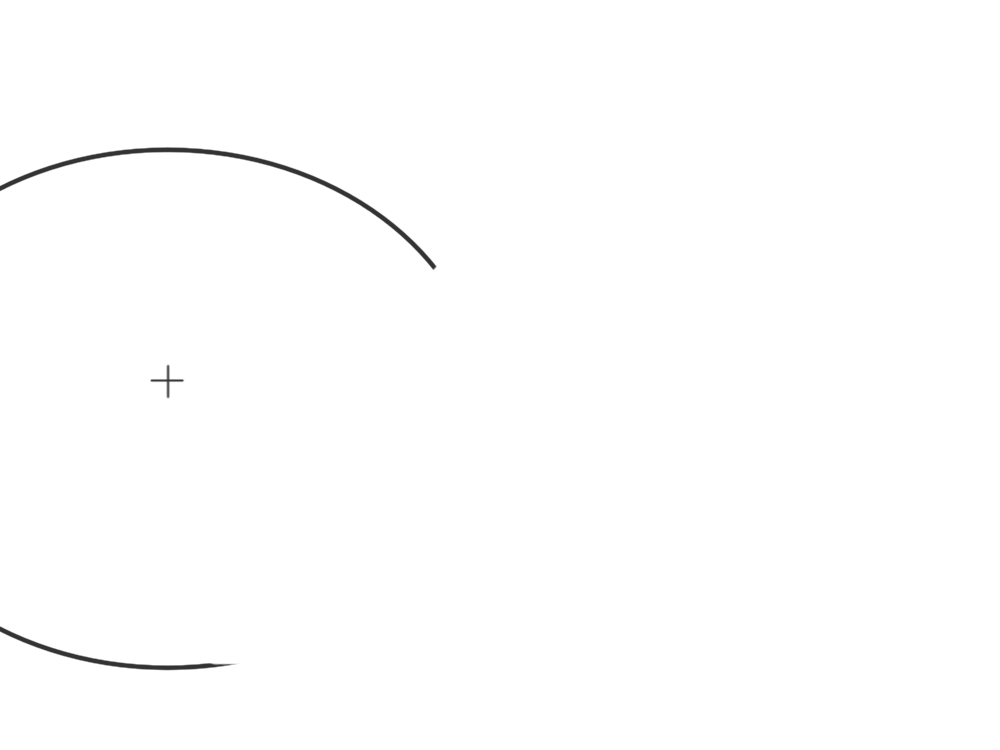 Objetivos da Tecnologia Assistiva
Propiciar à pessoa maior independência e qualidade de vida por meio da ampliação de sua comunicação, mobilidade, controle de seu ambiente, habilidades no seu aprendizado e na área profissional.
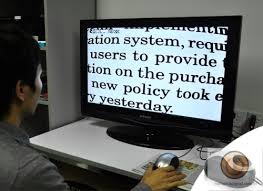 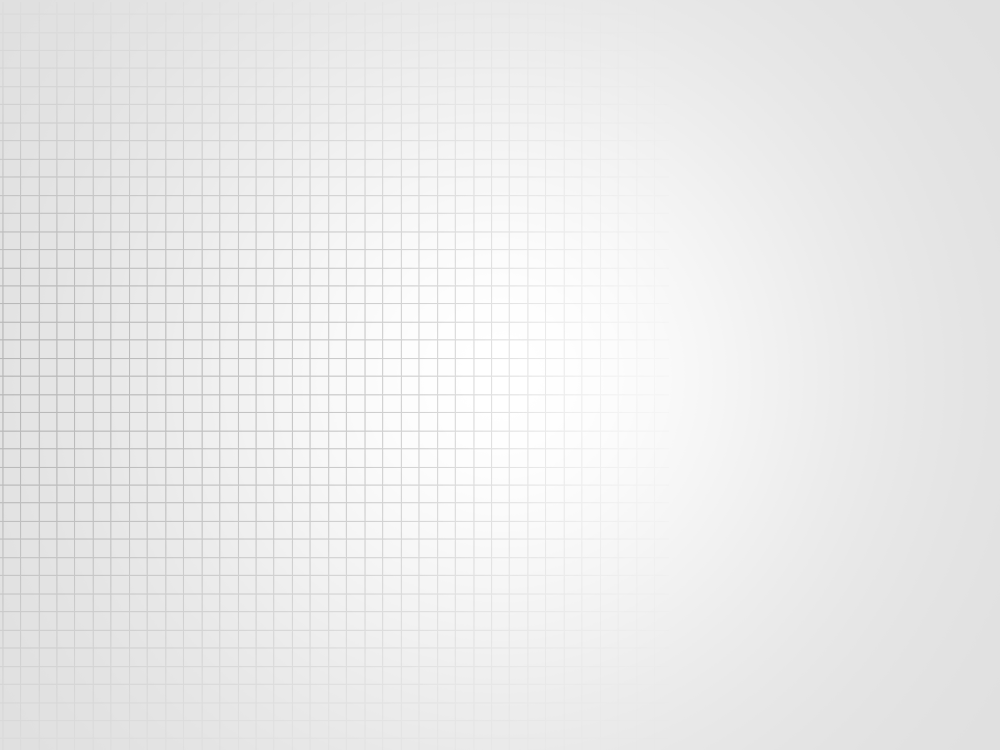 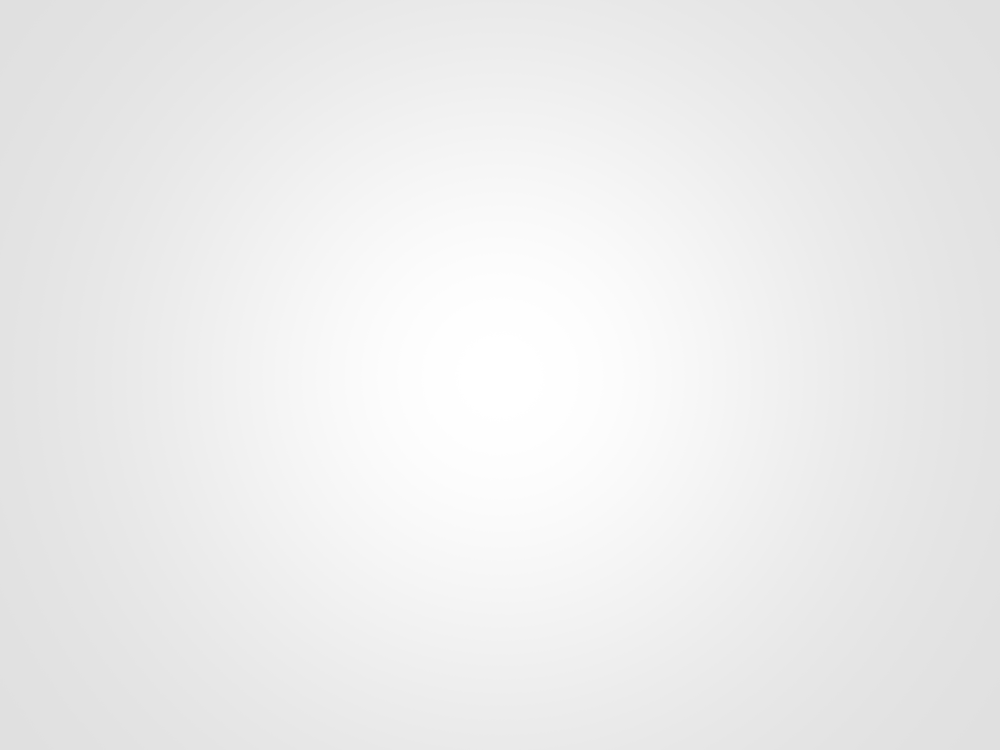 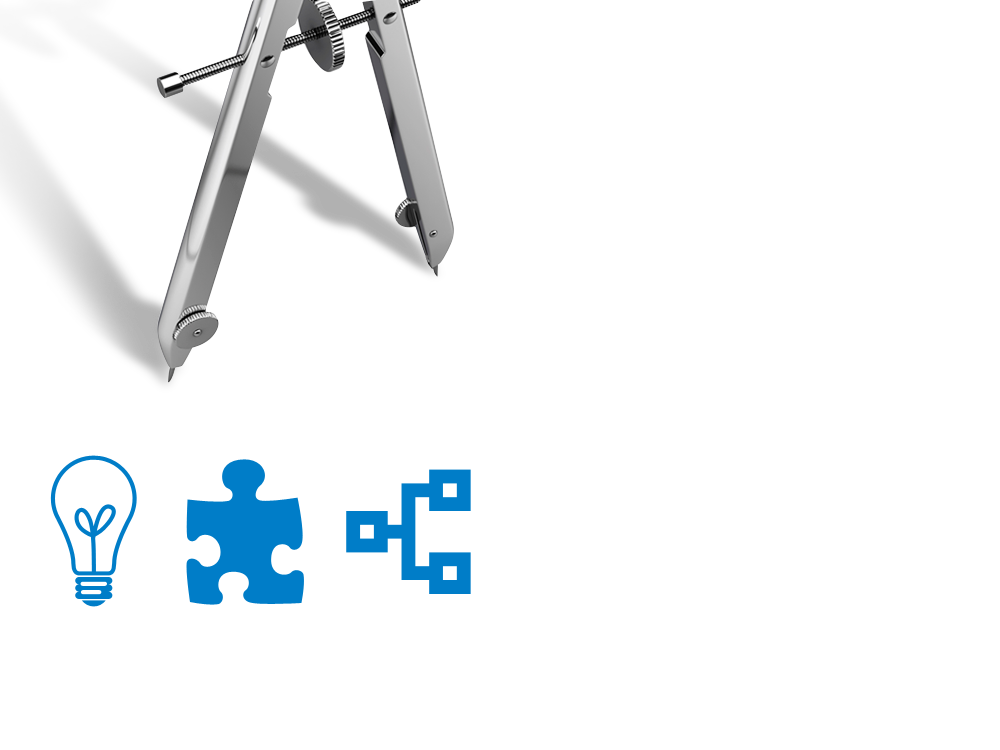 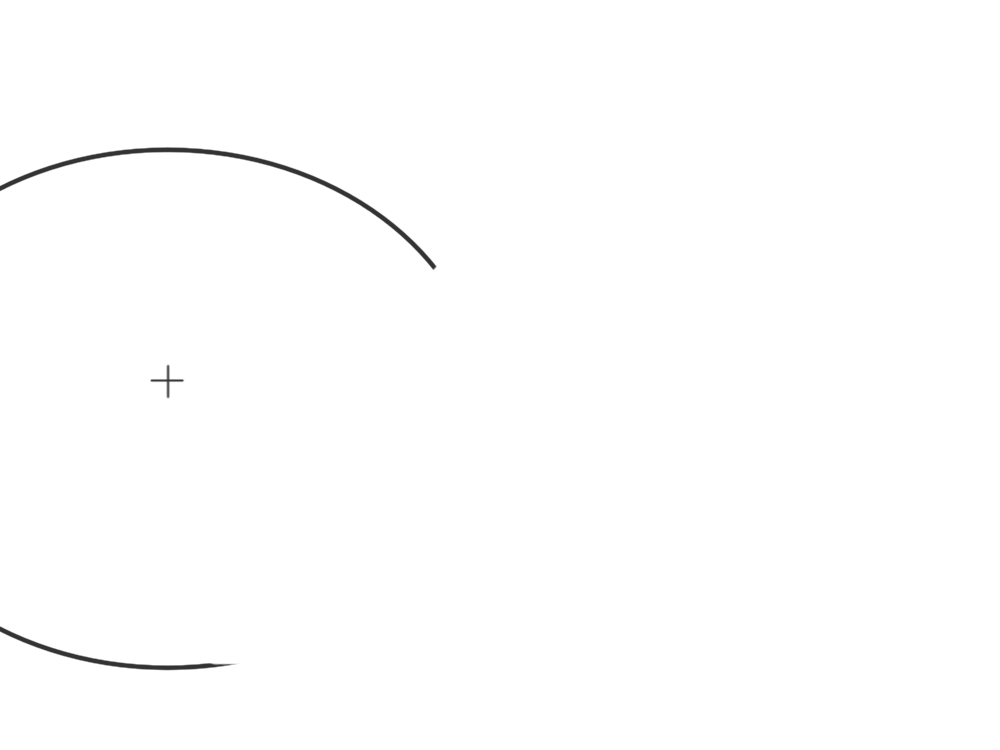 Recursos e Serviços da TA
1. Recursos: qualquer produto, equipamento ou sistema fabricado em série ou sob medida utilizado para aumentar, manter ou melhorar as capacidades funcionais das pessoas.
2. Serviços: são definidos como aqueles oferecidos por profissionais especializados que auxiliam diretamente uma pessoa com deficiência ou uma pessoa que em algum momento da sua vida apresente algum tipo de incapacidade nas suas habilidades funcionais.
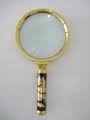 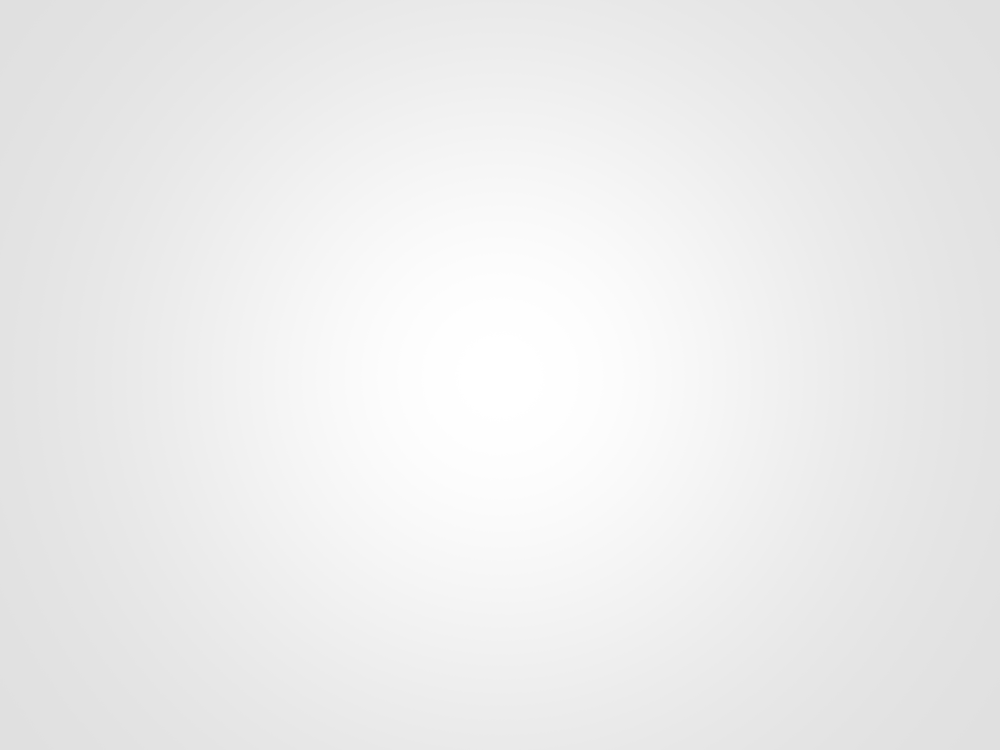 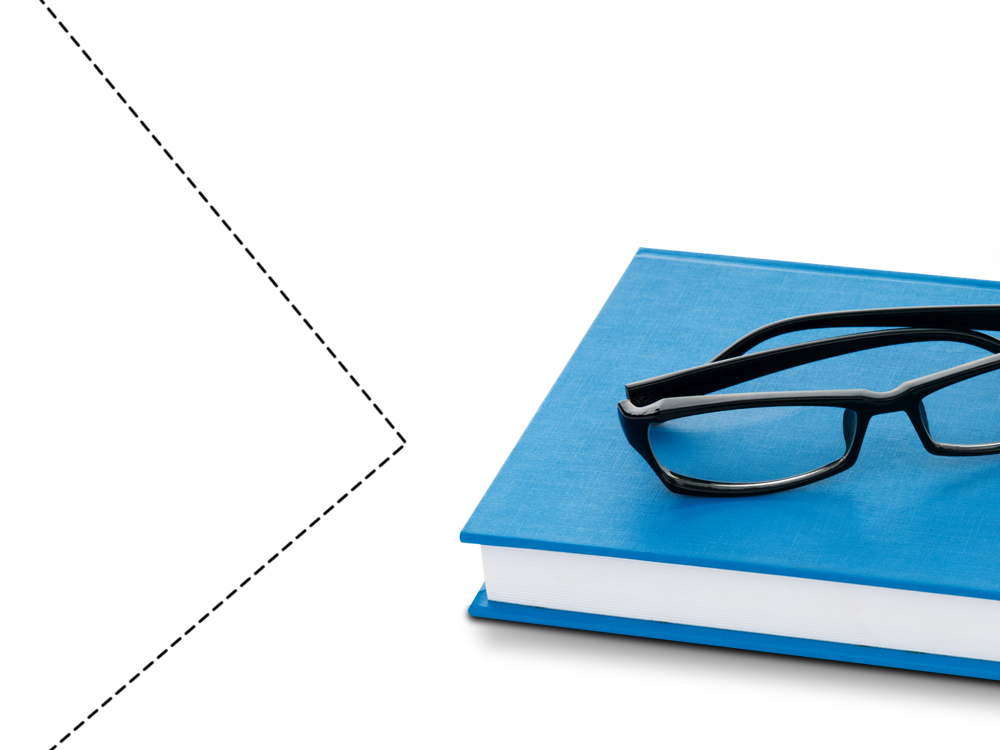 SOFTWARES DE VOZ:
Dosvox 
Virtual Vision
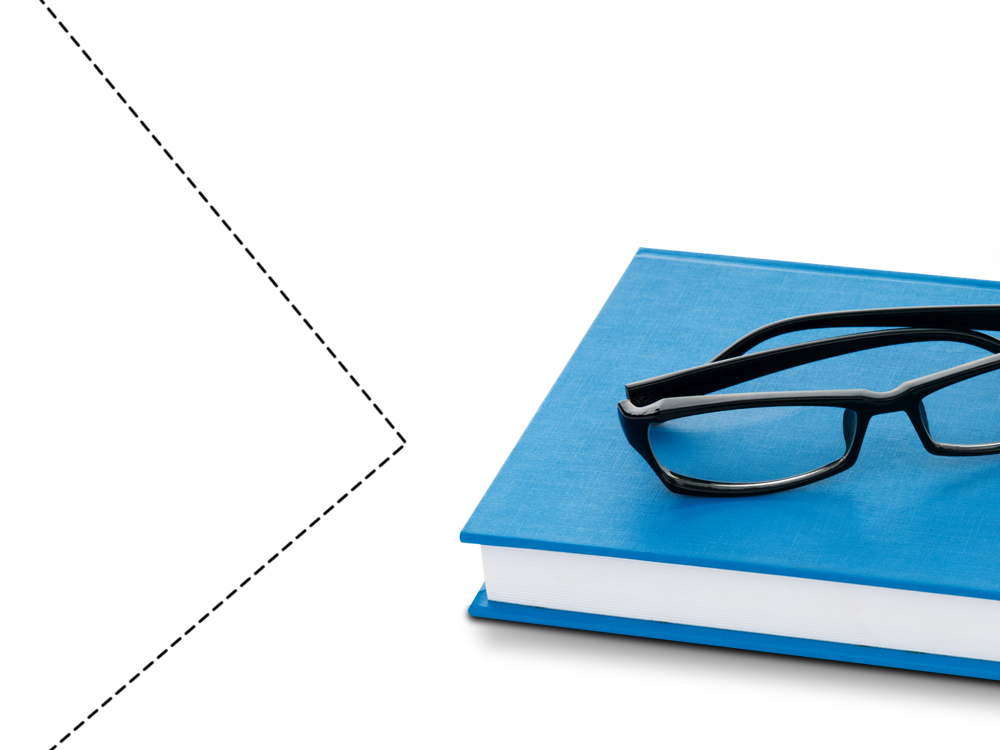 Os softwares de voz são programas que utilizam recursos de síntese de voz para interagir com usuário e ler o que está na tela, para este recurso é necessário também possuir caixas de som ou fones de ouvido para receber as informações do computador.
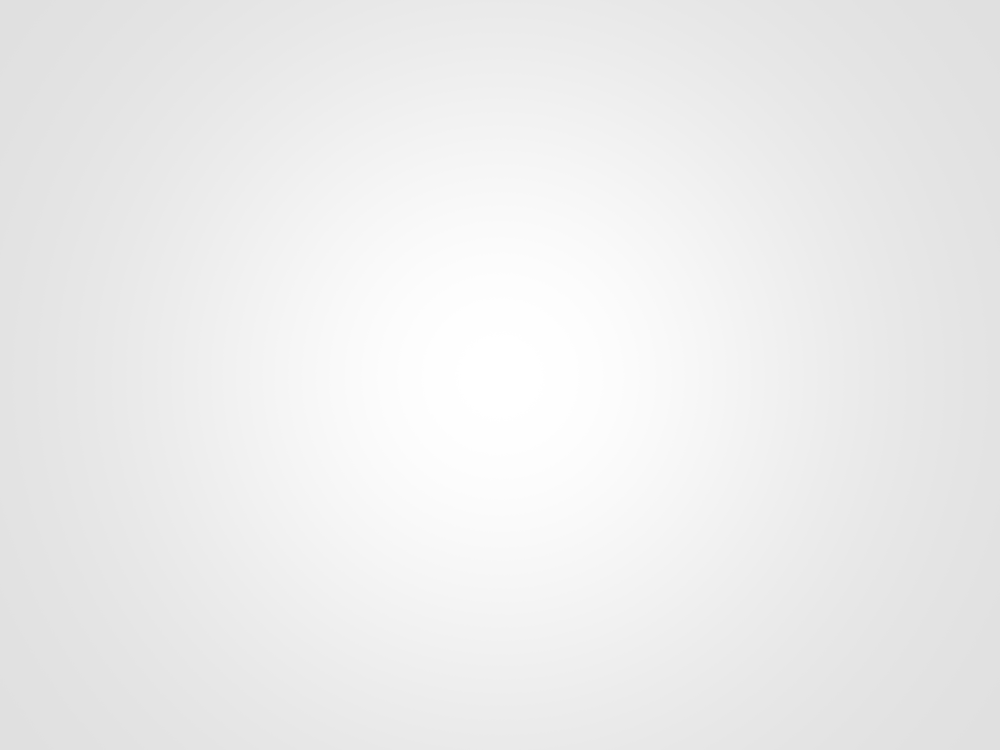 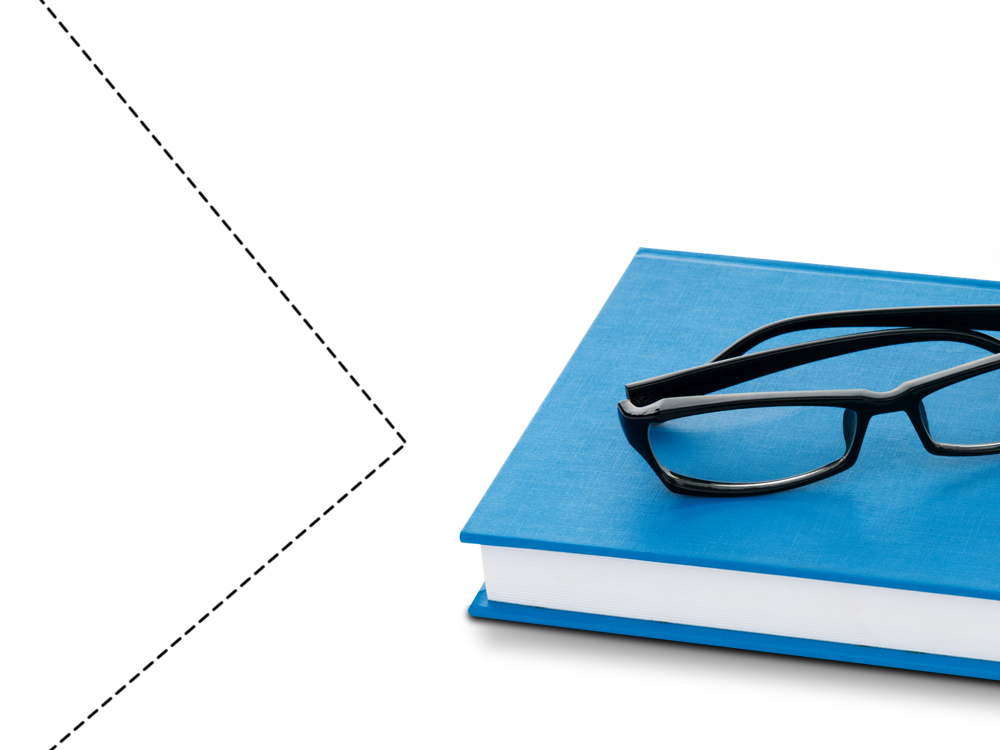 DOSVOX
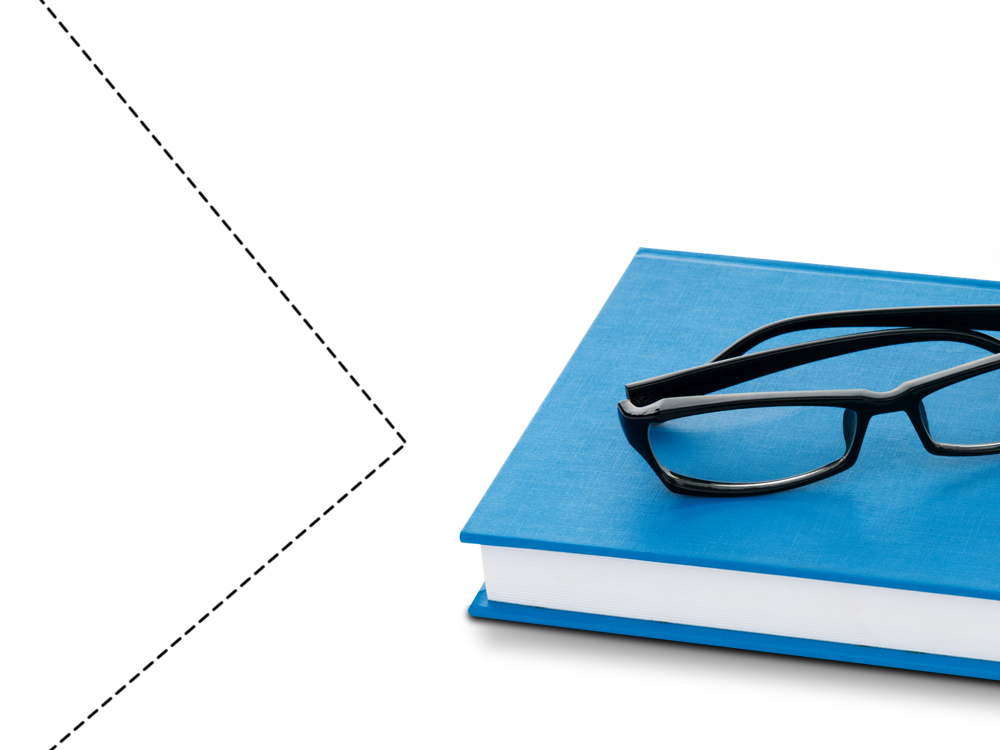 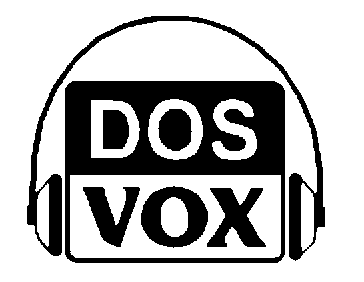 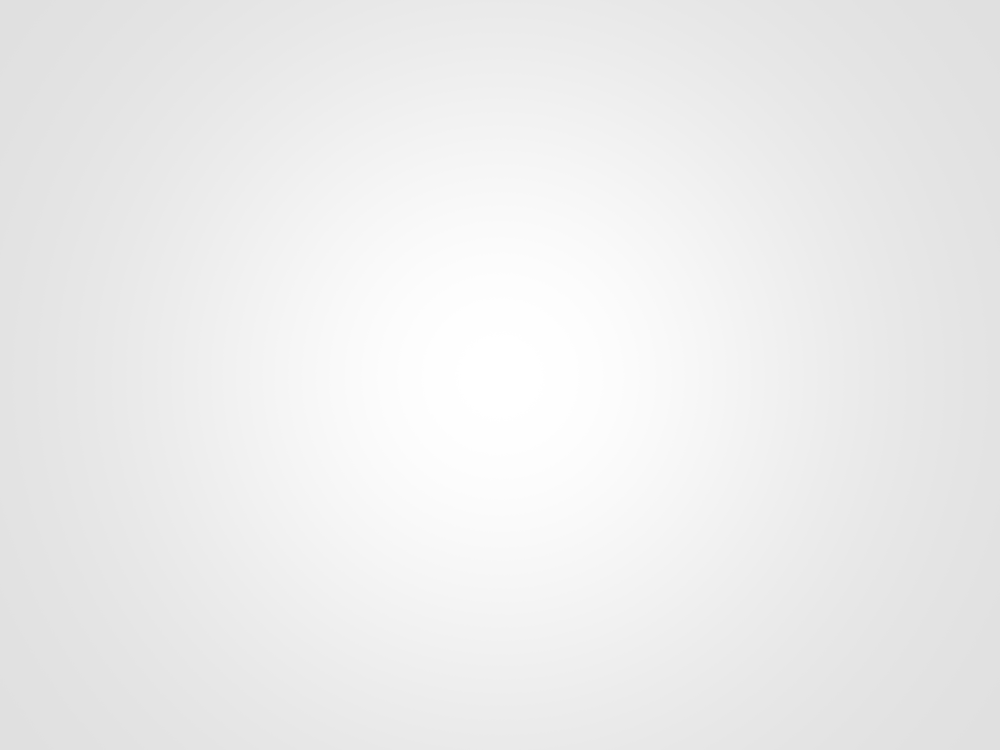 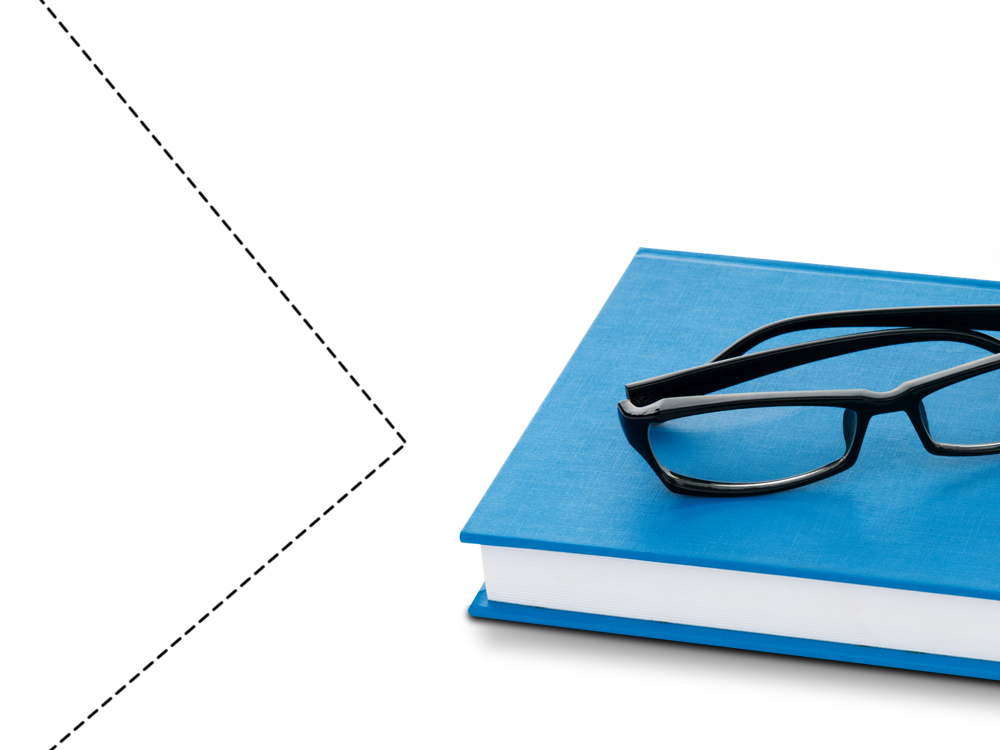 DOSVOX
O Dosvox é um sistema operacional para microcomputadores desenvolvido pelo núcleo de computação eletrônica da UFRJ - Universidade Federal do Rio de Janeiro. 

Esse programa tem como objetivo facilitar o acesso de pessoas com deficiência visual a microcomputadores. 

O Sistema Dosvox é composto por jogos didáticos e lúdicos; ampliador de tela para pessoas com baixa visão, programas sonoros para acesso à Internet, como correio eletrônico, leitor de tela e janelas para Windows.
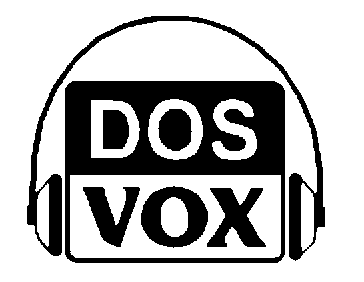 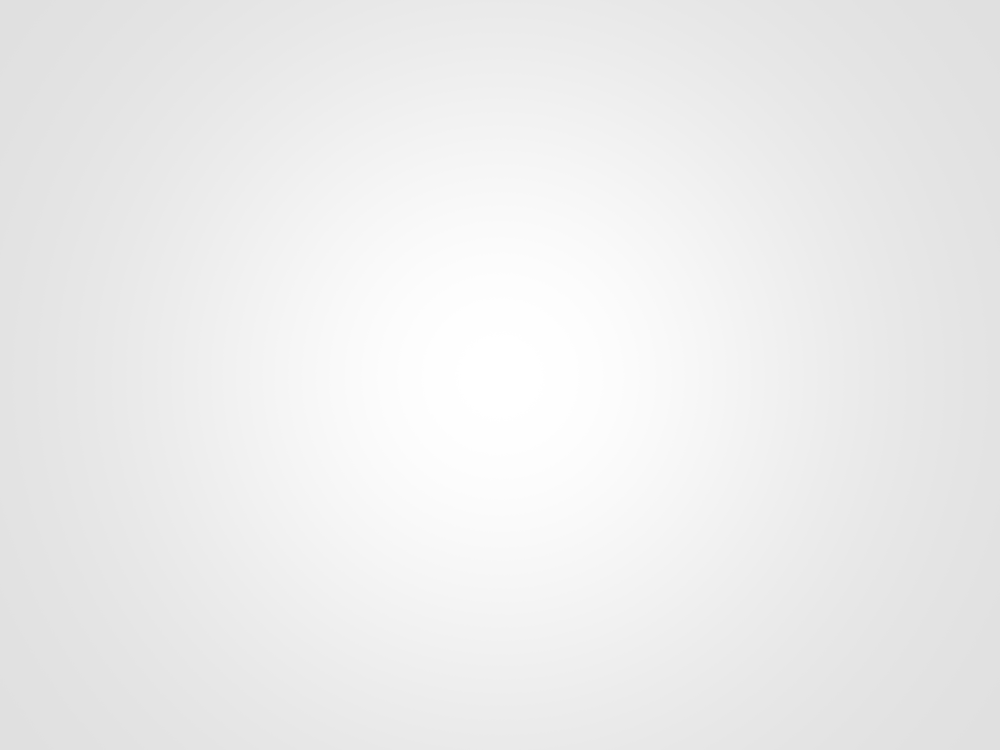 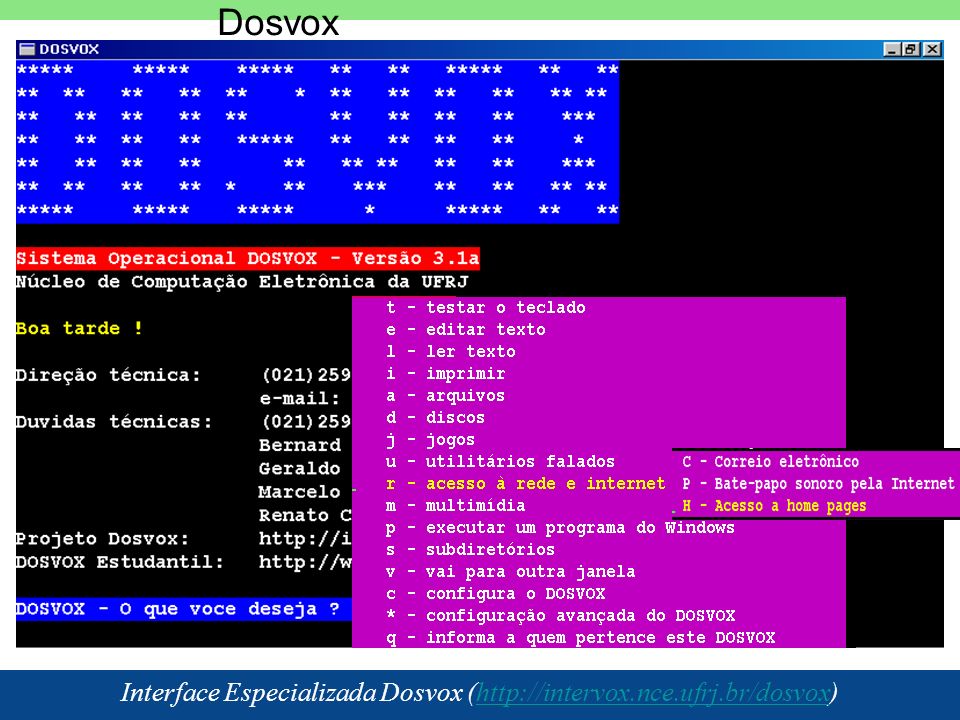 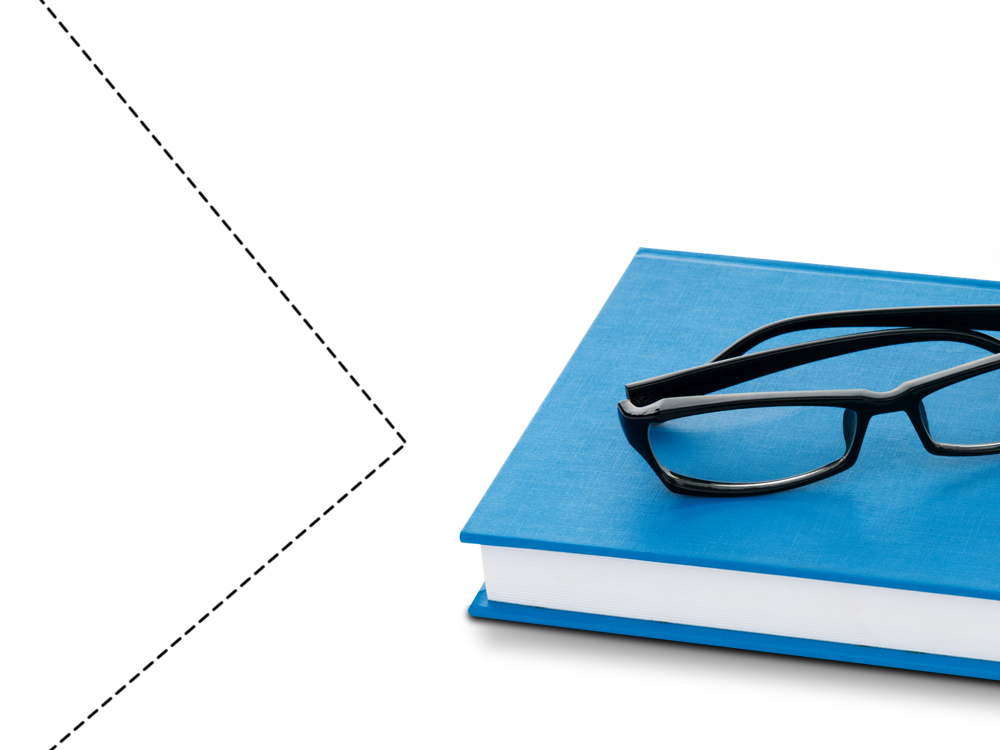 DOSVOX
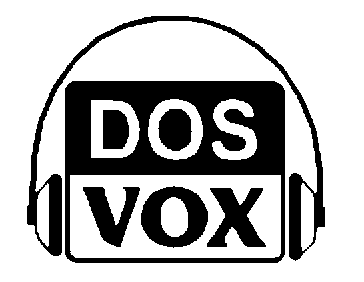 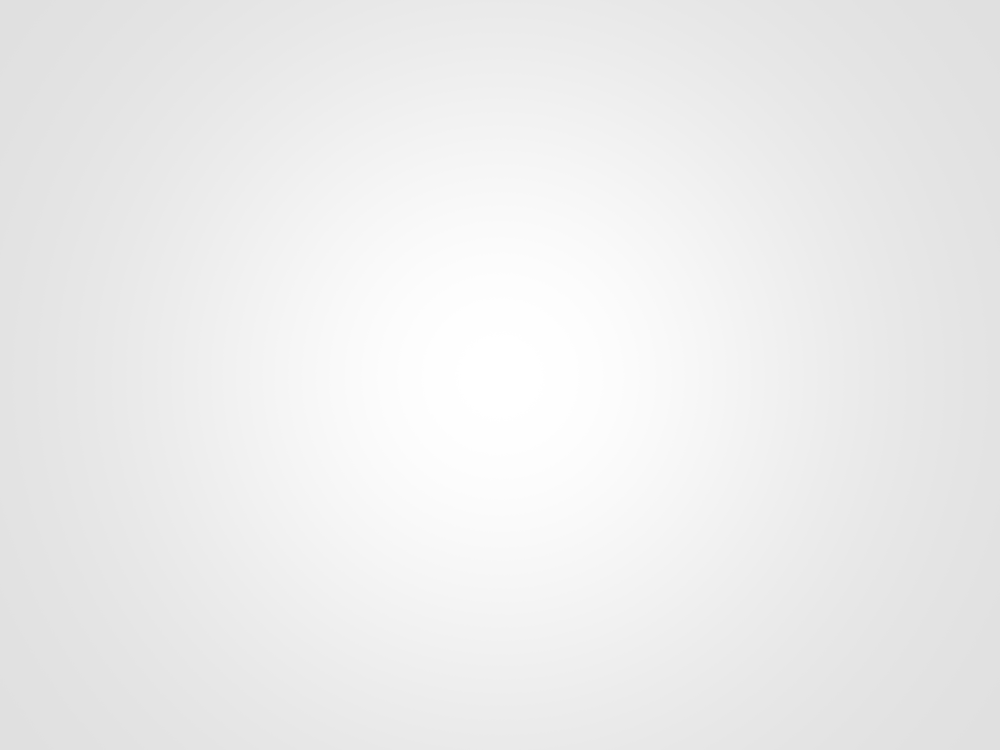 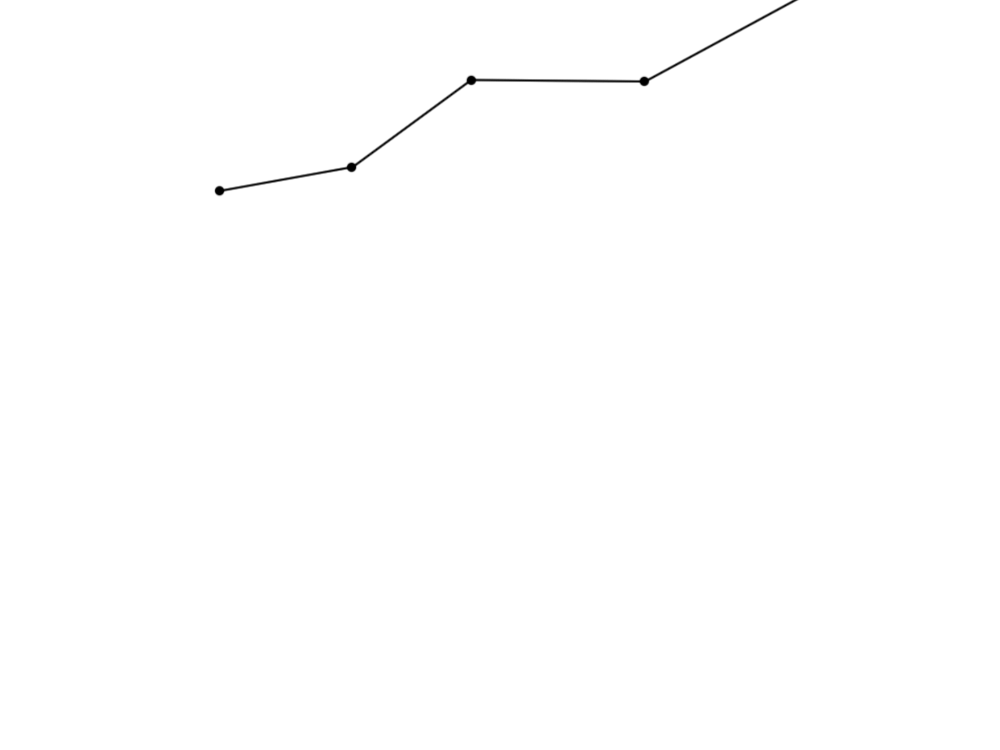 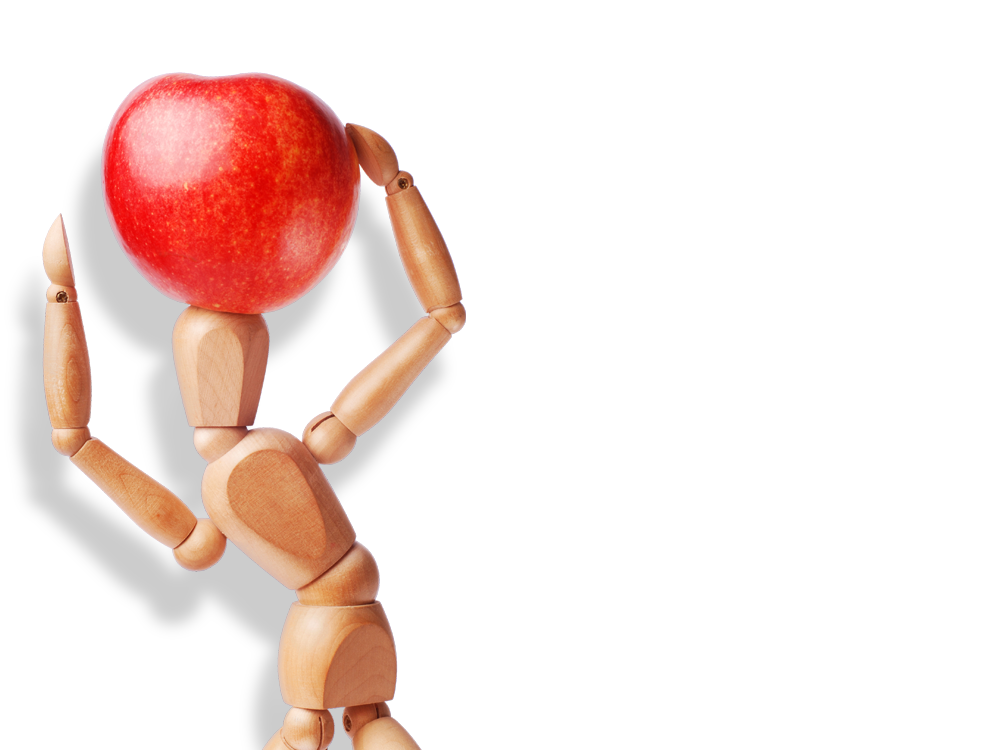 Adaptação de Conteúdo
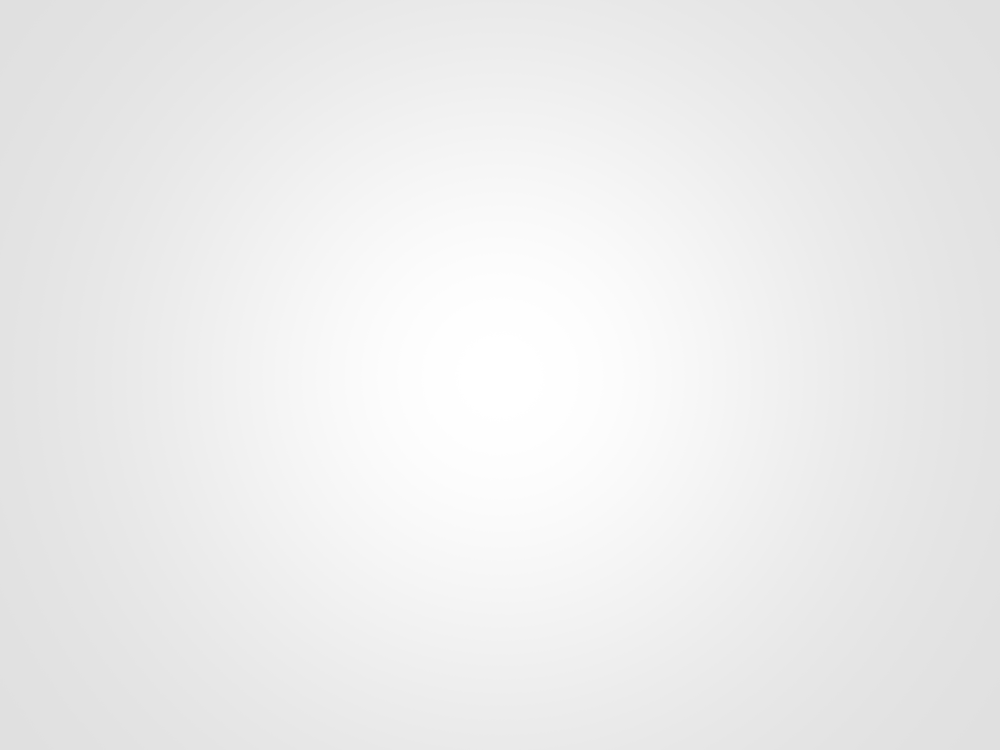 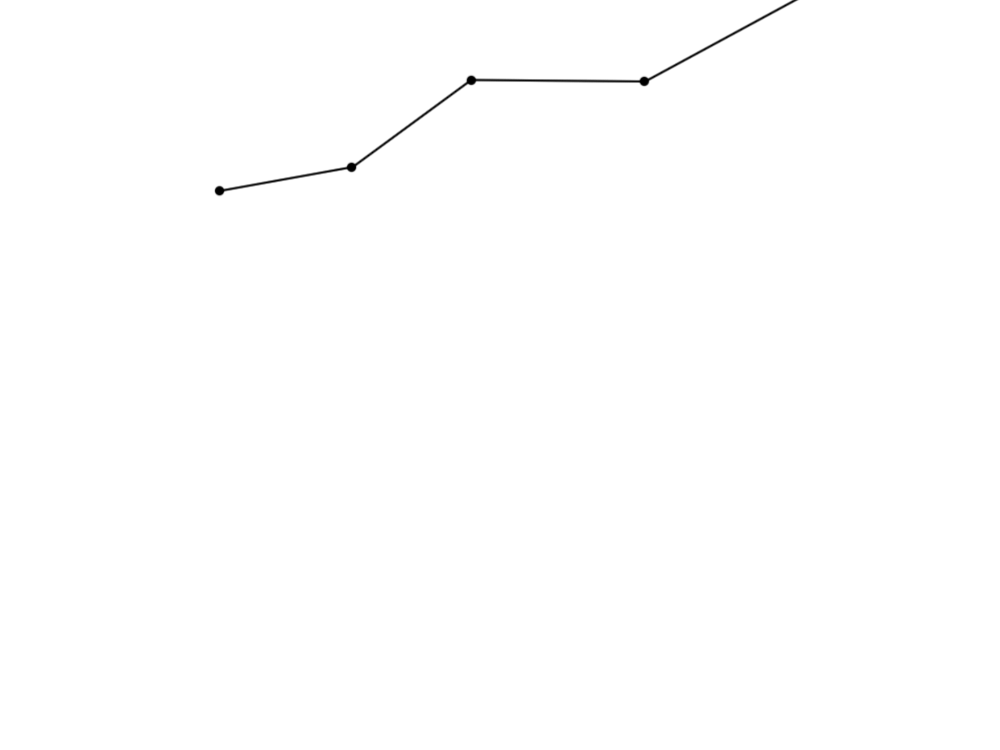 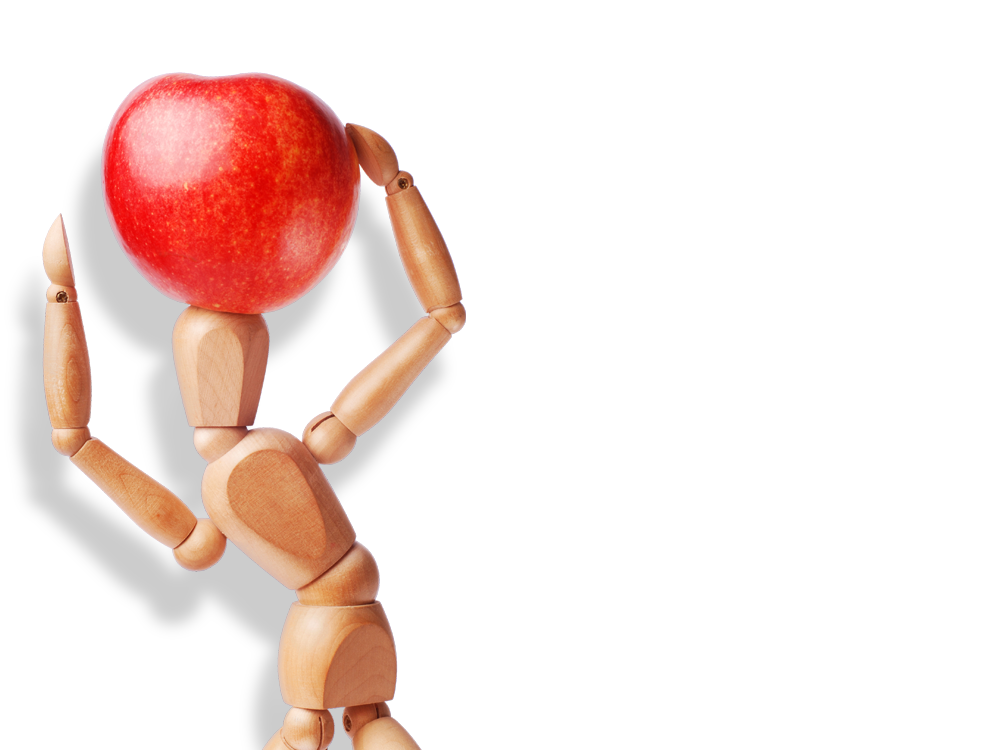 Adaptação de Conteúdo
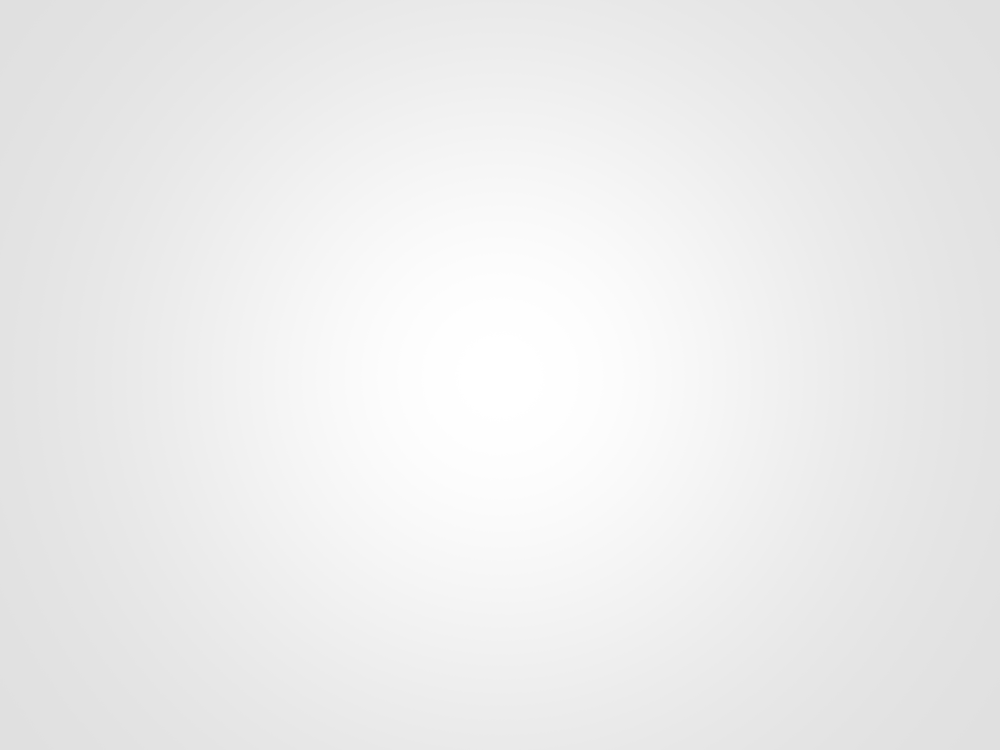 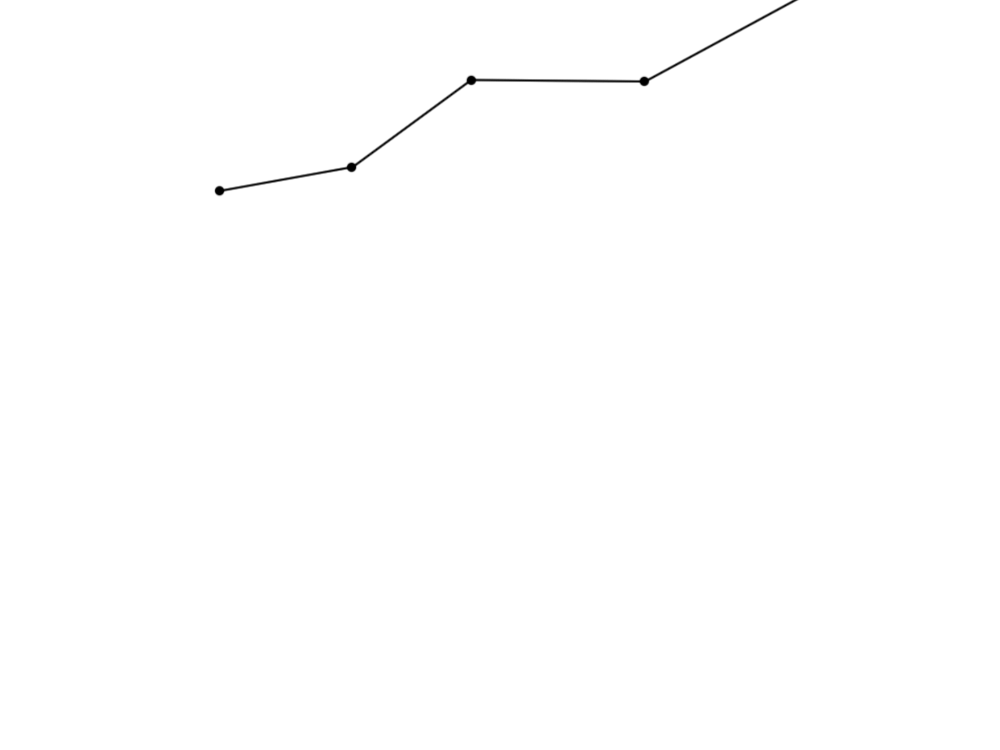 Adaptação de Conteúdo
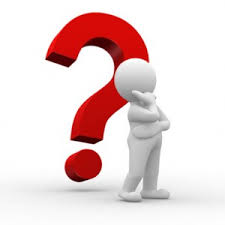 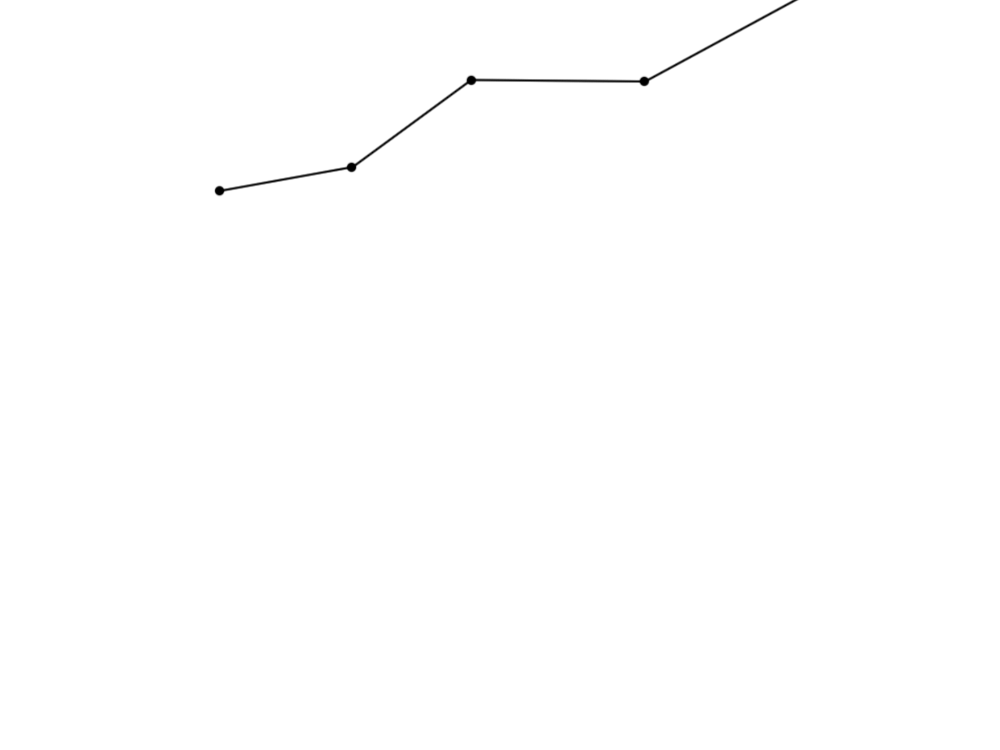 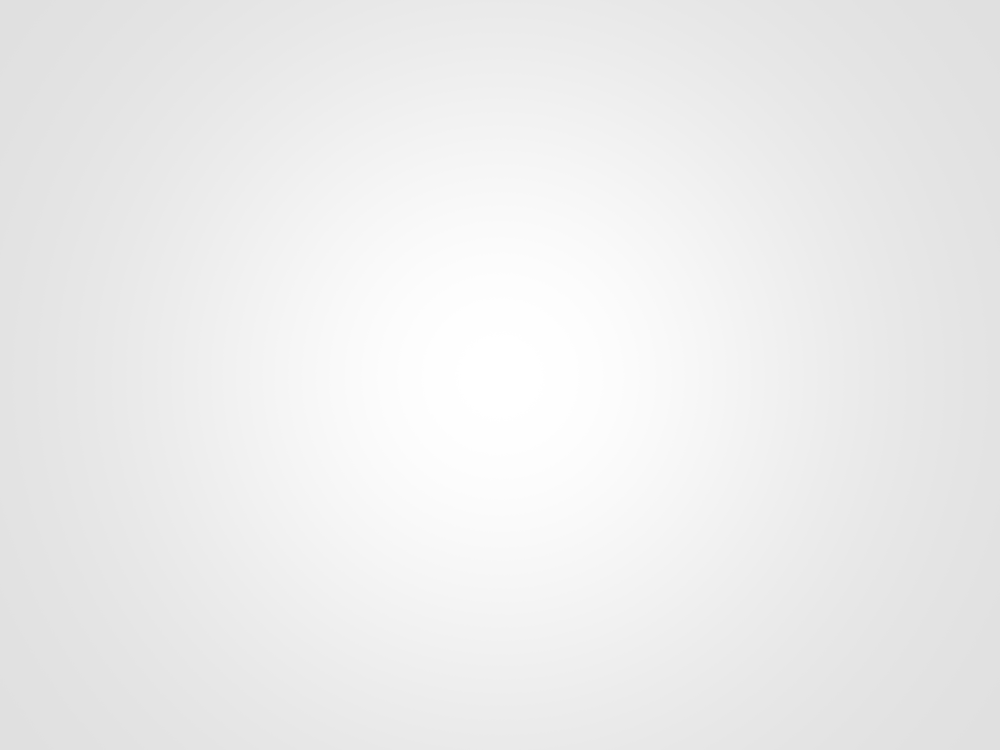 Audiodescrição
A audiodescrição permite que o usuário receba a informação contida na imagem, seguindo a trama e captando a subjetividade da narrativa, da mesma forma que alguém que enxerga.
Como, por exemplo, expressões faciais e corporais que comuniquem algo, informações sobre o ambiente, figurinos, efeitos especiais, mudanças de tempo e espaço, leitura de títulos e qualquer informação escrita na tela.
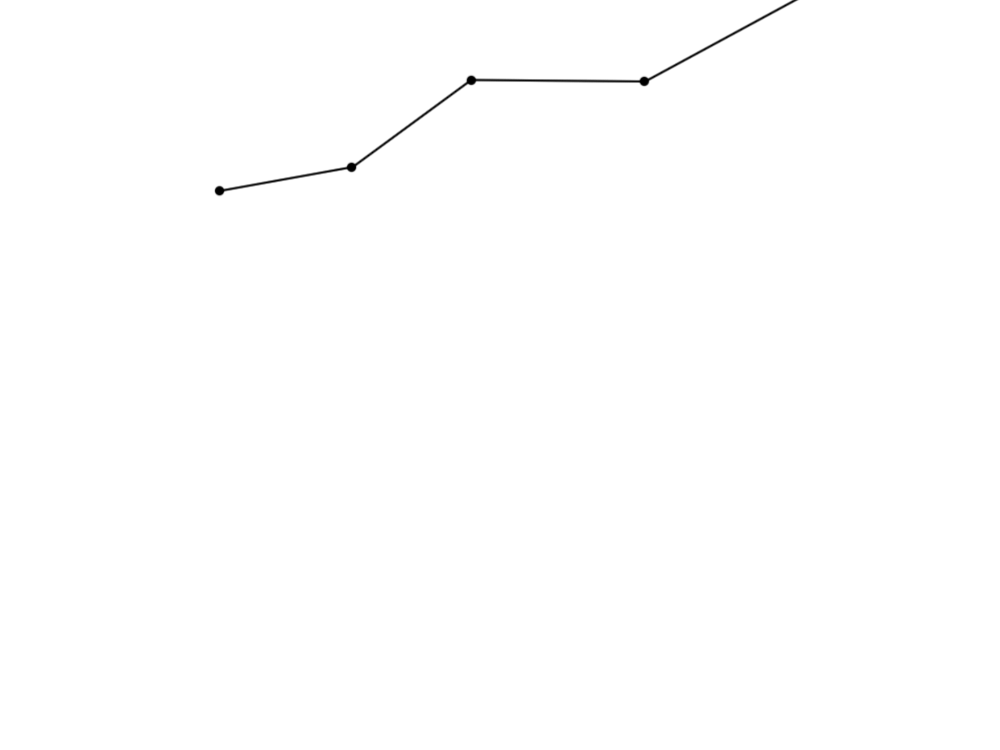 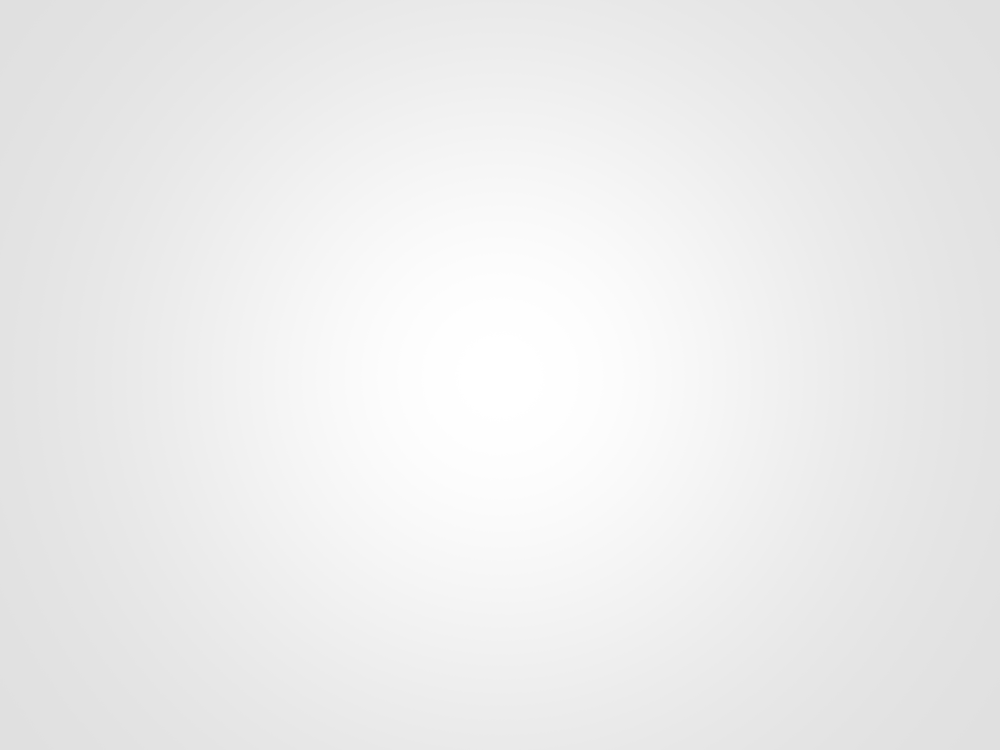 Comunicação  e interação
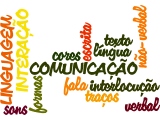 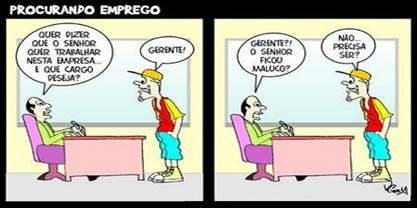 Fonte:http://4.bp.blogspot.com/_O_2XRav357Y/Sgo8XKvLSQI/AAAAAAAAASY/7qTh7GNEp1c/s400/quadrinhogabi2.jpg.
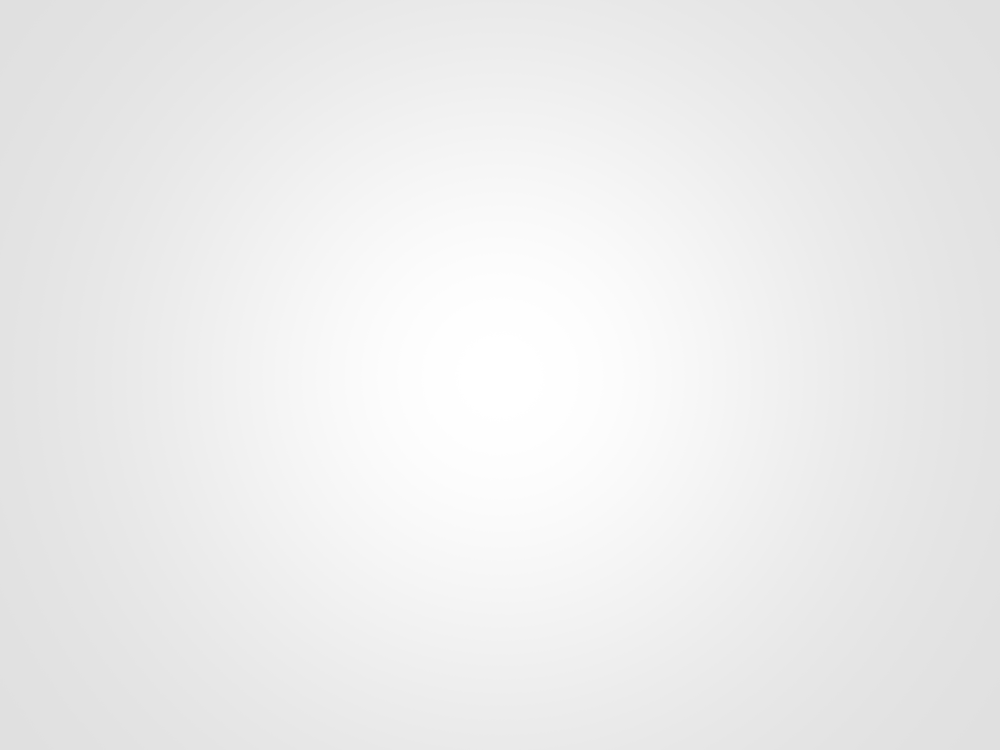 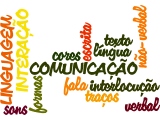 AUDIODESCRIÇÃO:
Quadro ilustrativo contendo palavras pertencentes ao mesmo grupo lexical, ou seja, ao mesmo tema e grupo semântico. Elas estão dispostas no sentido vertical e horizontal, em cores, tamanhos e tipos de fontes diversificadas, a fim de dar ideia de profundidade. A palavra de maior destaque é COMUNICAÇÂO, o assunto da aula. Abaixo dela e, na cor verde, temos a palavra interlocução. Em outros planos, estão as palavras texto, língua, cores, fala, traços, sons. Verticalmente dispostas, as palavras Linguagem, interação, escrita, não-verbal, formas.
AUDIODESCRIÇÃO:
Tirinha é um texto misto: verbal e não verbal, composto por dois quadros.
O título da charge retirado do blog Rindo de que é: Procurando Emprego. 

Nela estão, em primeiro plano, dois personagens:o empregador e o candidato a uma possível vaga de emprego.  O primeiro está sentando numa cadeira junto a mesa,  veste uma camisa verde, possui pouco cabelo , segura uma caneta e está com as duas mãos sobre a mês. 
O candidato está em pé frente ao empregador, usa roupas informais: boné, camiseta nas cores vermelha e amarela, bermuda verde e tênis amarelo. Suas mãos estão no bolso. 
O personagem que está sentando diz:
 “ Quer dizer que o senhor quer trabalhar nessa empresa... (reticências dando a impressão de um prolongamento da pausa). Acrescentou a pergunta:  E que cargo deseja? Como se não houvesse vagas disponíveis ou como se ele quisesse saber quais seriam as competências do candidato para assumir alguma função naquela empresa.
O entrevistado responde: Gerente. Para a surpresa do líder, ele questiona:Gerente?! O senhor ficou louco? 
Inocentemente o rapaz responde: Não... (reticências) Precisa ser?
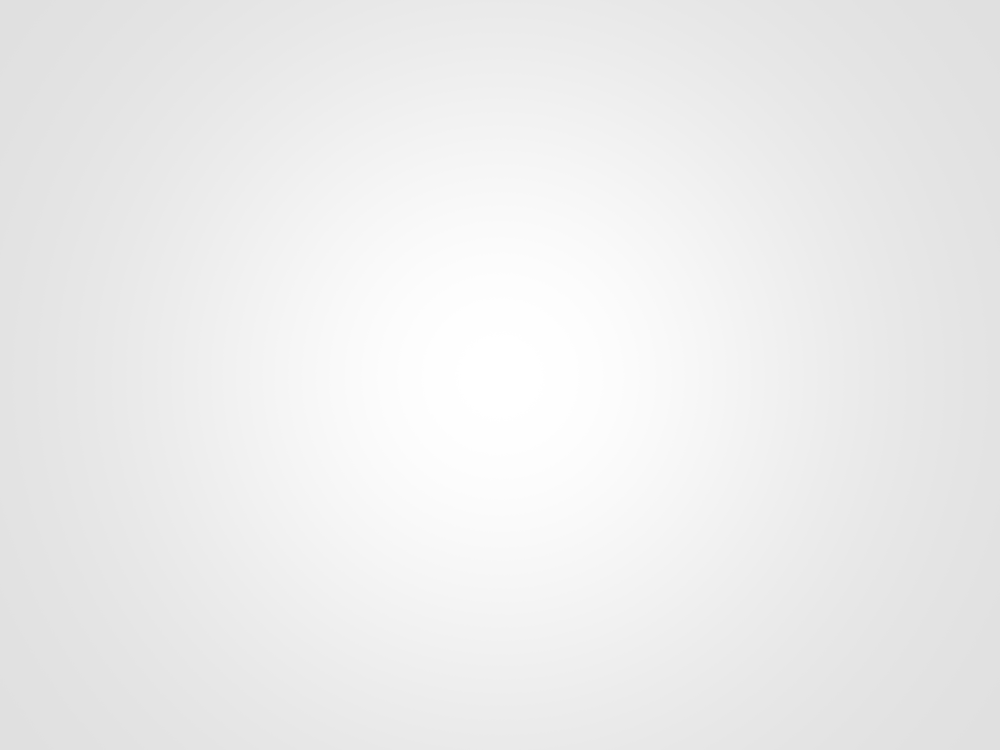 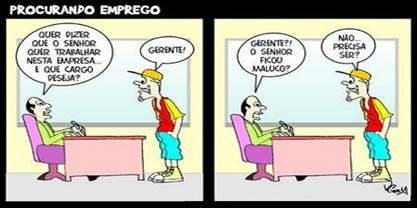 Fonte:http://4.bp.blogspot.com/_O_2XRav357Y/Sgo8XKvLSQI/AAAAAAAAASY/7qTh7GNEp1c/s400/quadrinhogabi2.jpg.
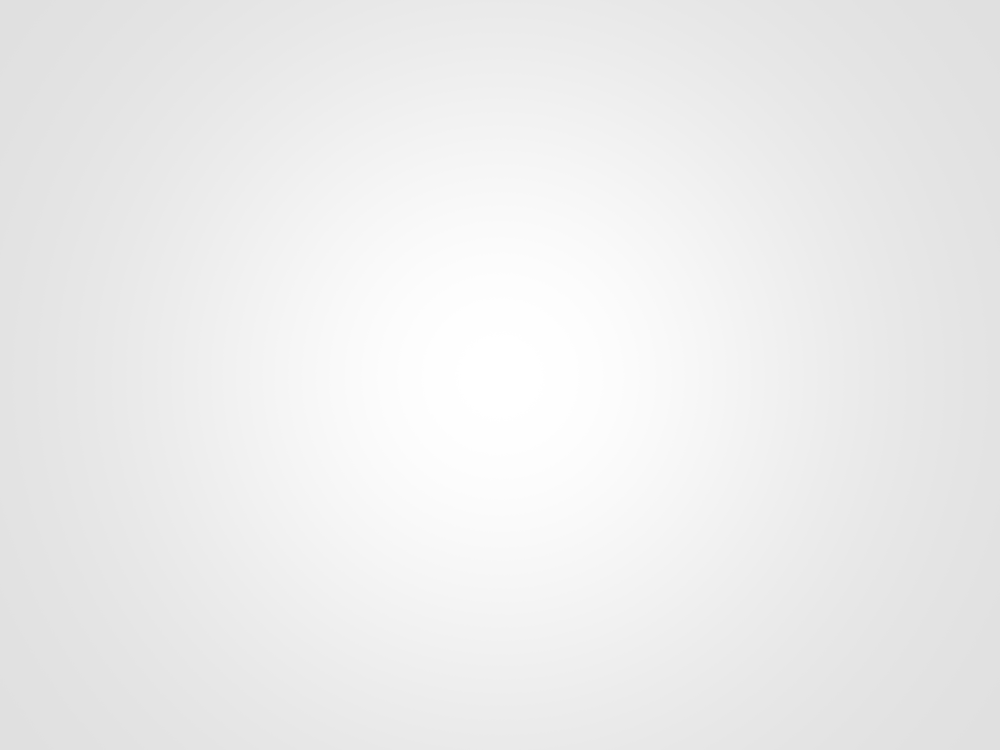 Nossa linha de produção
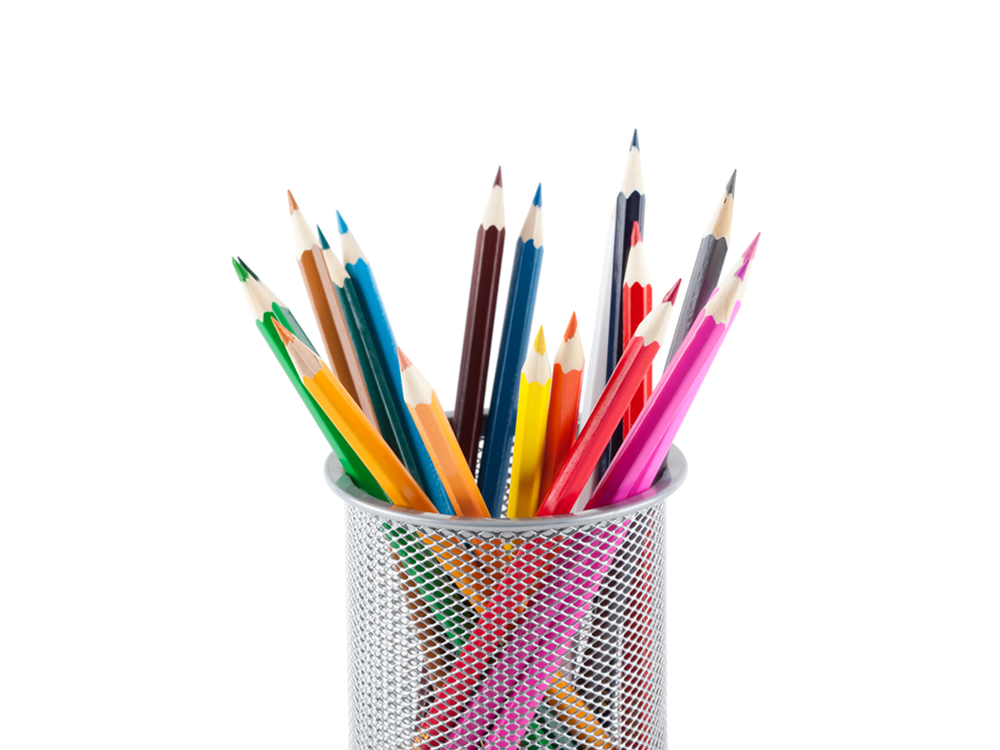 Identificação da demanda interna;


Identificação dos autores;
Audiodescrição das imagens;

Revisão e solicitação de eventuais ajustes;
Roteirização da aula;

Capacitação para construção de conteúdo digital
Validação com o autor.
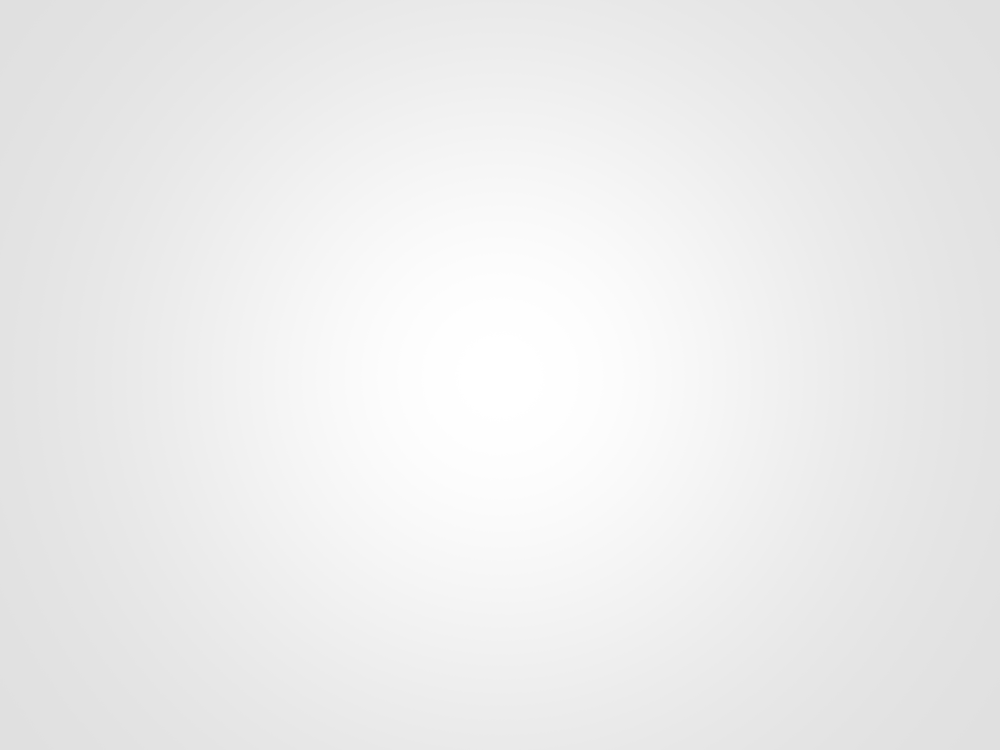 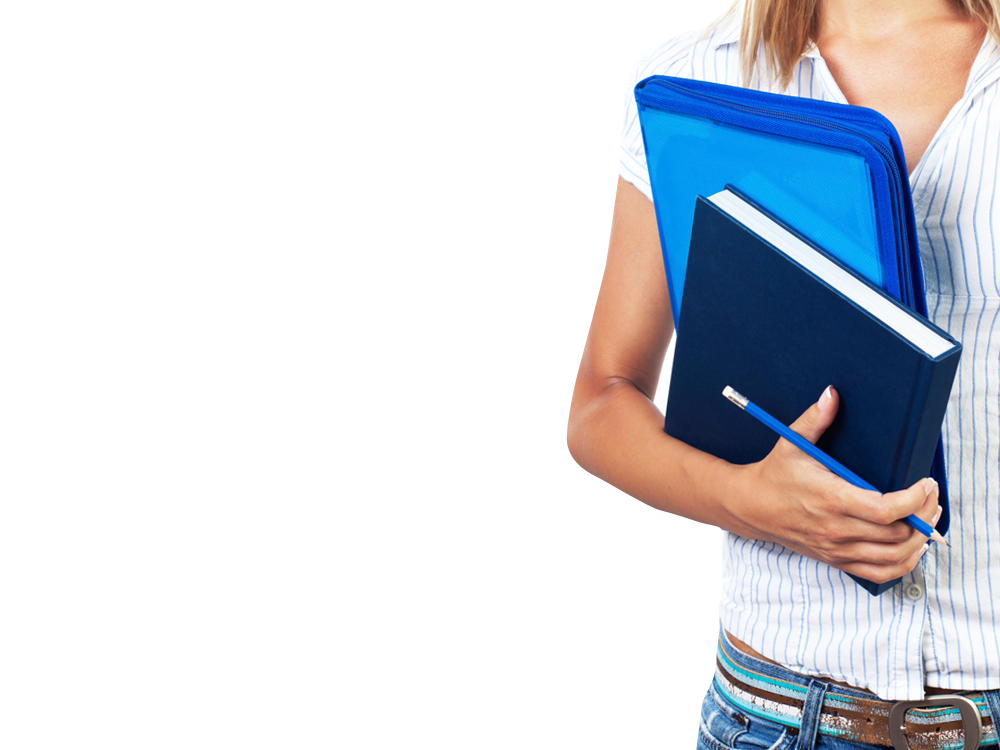 Educom
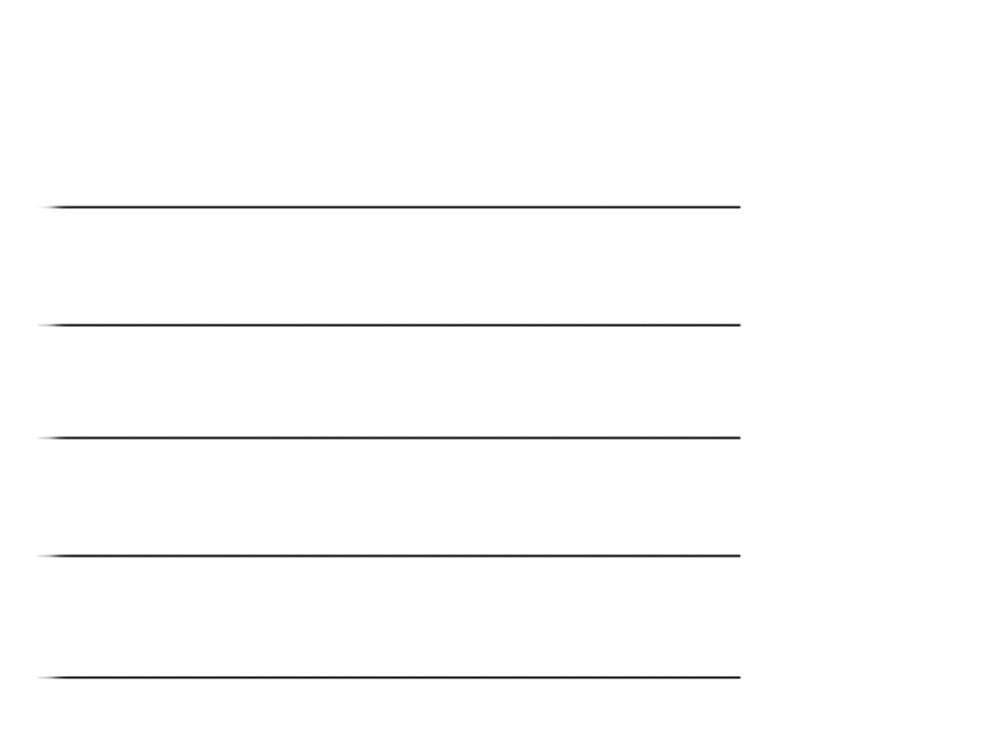 Adriana Soeiro
adrianasoeiro@gmail.com

11-98120-1479
Marta Cristina Rodrigues
martacristinaprofessora@gmail.com

11-967228522